“Big Idea” Question
Intro
Review Concepts
Check-In Questions
Teacher Engagement
Vocabulary
Student-Friendly Definition
Examples & Non-Examples
Morphological Word Parts
Frayer Model
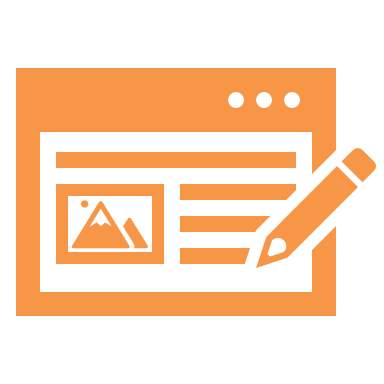 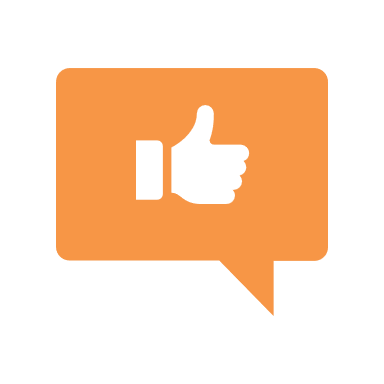 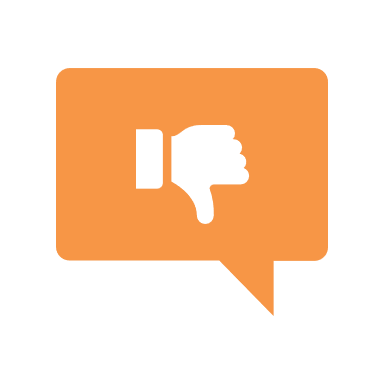 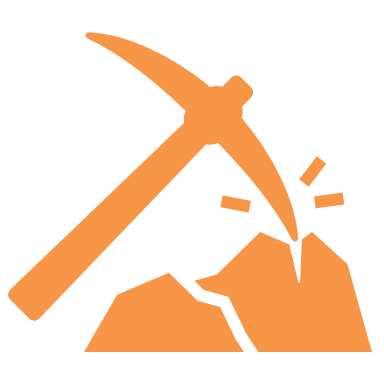 Simulation/Activity
[Speaker Notes: OK everyone, get ready for our next lesson.  Just as a reminder, these are the different components that our lesson may include, and you’ll see these icons in the top left corner of each slide so that you can follow along more easily!]
Electromagnet
Intro
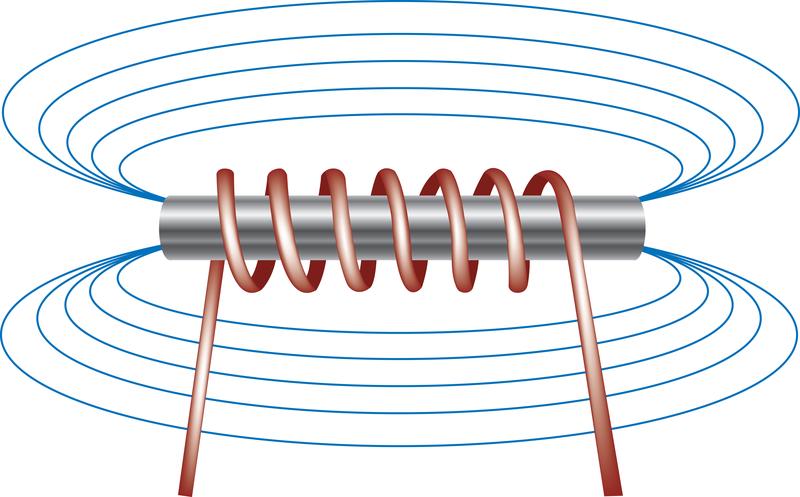 [Speaker Notes: Today, we’ll be learning about the word: Electromagnet.]
Big Question: What is the relationship between magnetic fields and electromagnets?
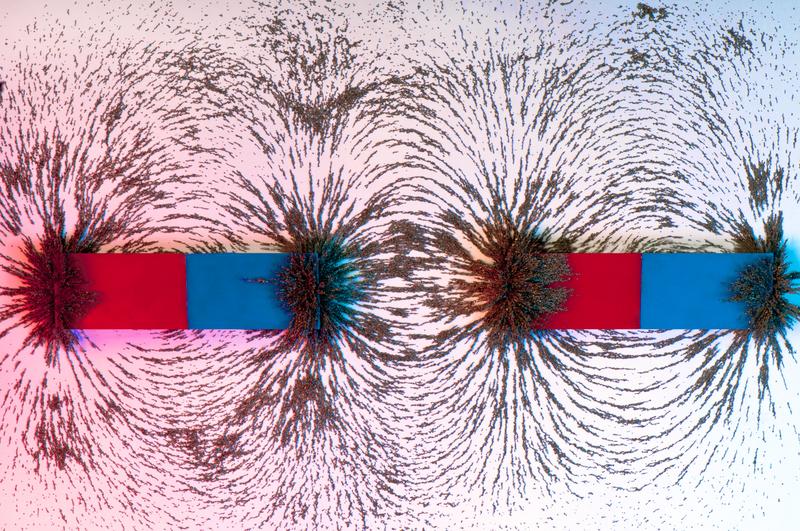 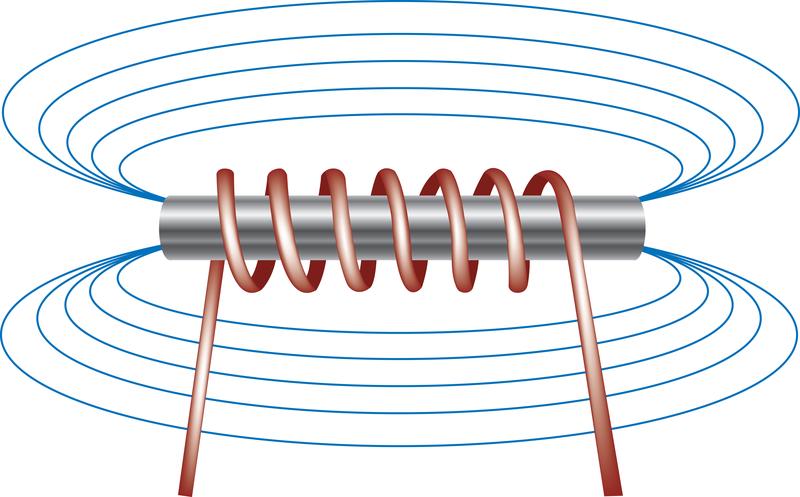 [Speaker Notes: Our “big question” is: What is the relationship between magnetic fields and electromagnets?
[Pause and illicit predictions from students.]

I love all these thoughtful scientific hypotheses!  Be sure to keep this question and your predictions in mind as we move through these next few lessons, and we’ll continue to revisit it.]
[Speaker Notes: Before we move on to our new topic, let’s review some other words & concepts that you already learned and make sure you are firm in your understanding.]
Atom: smallest whole unit of matter
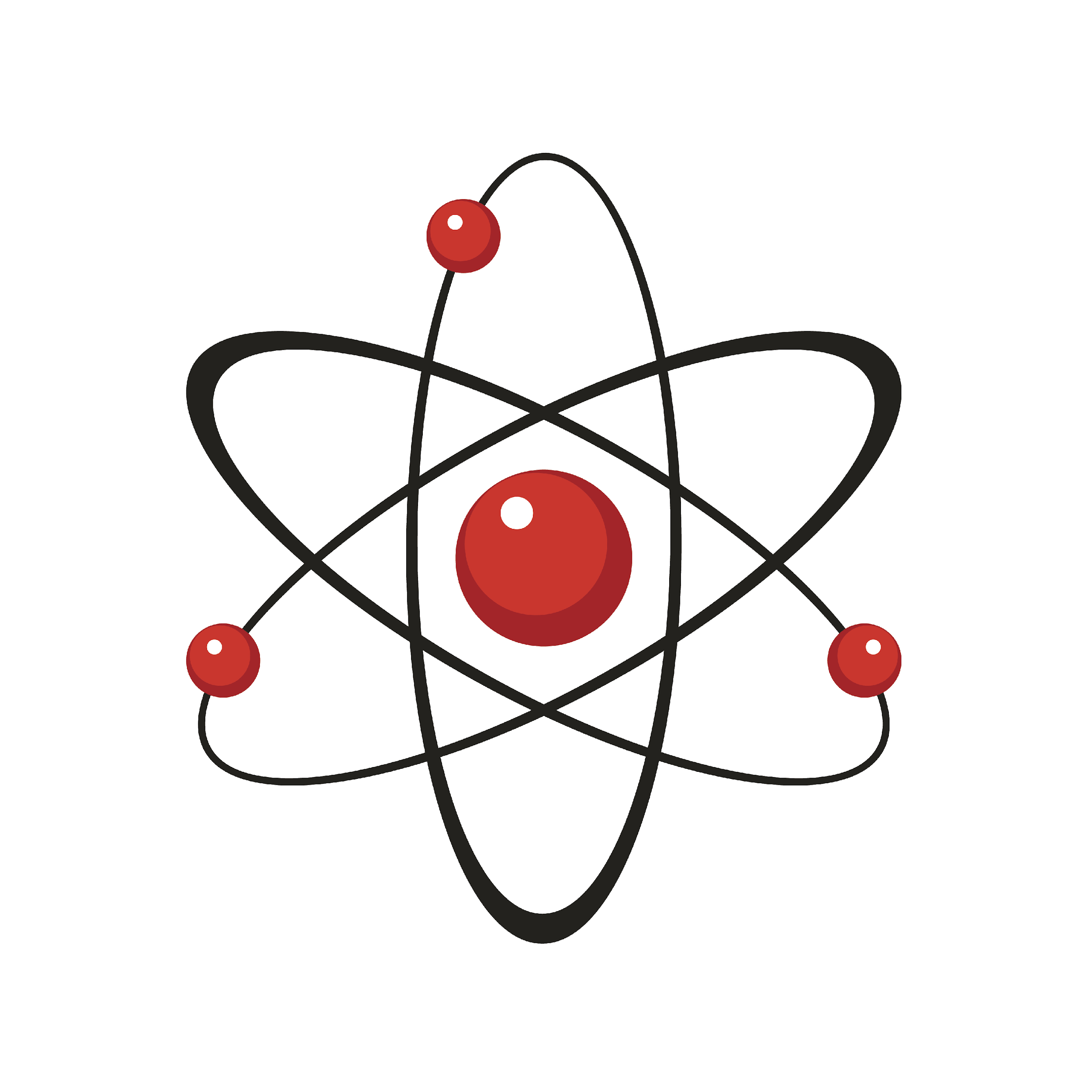 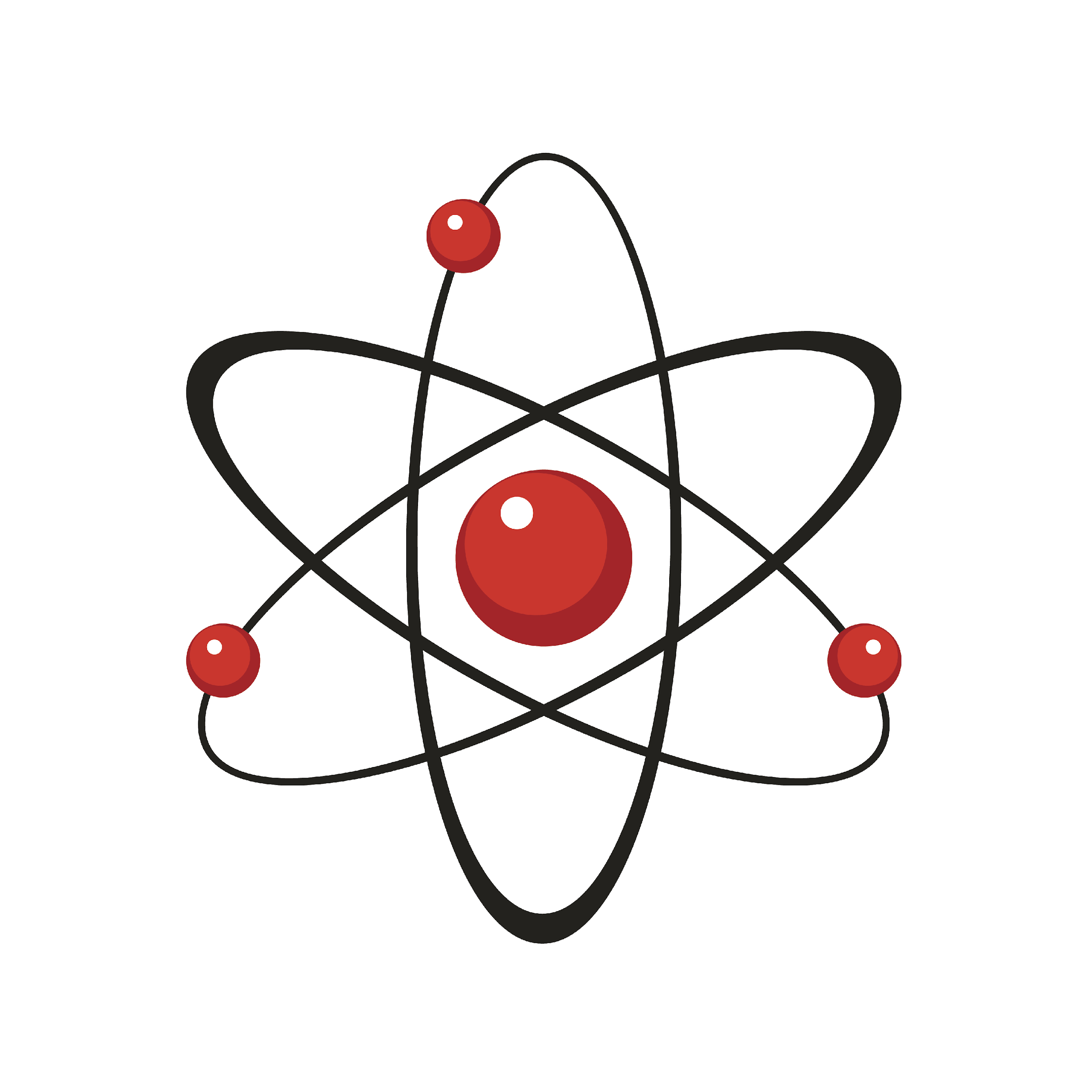 Atom
Atom
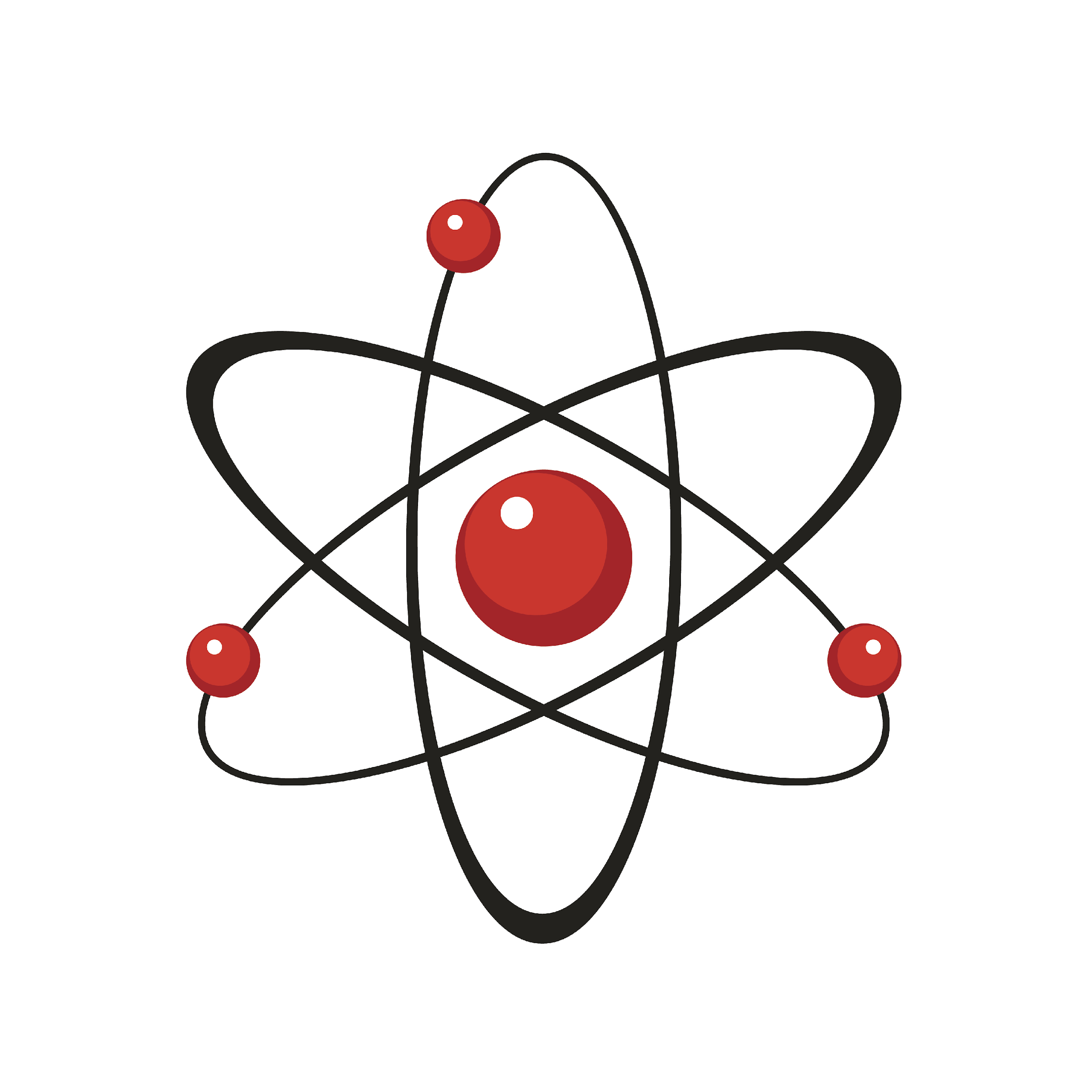 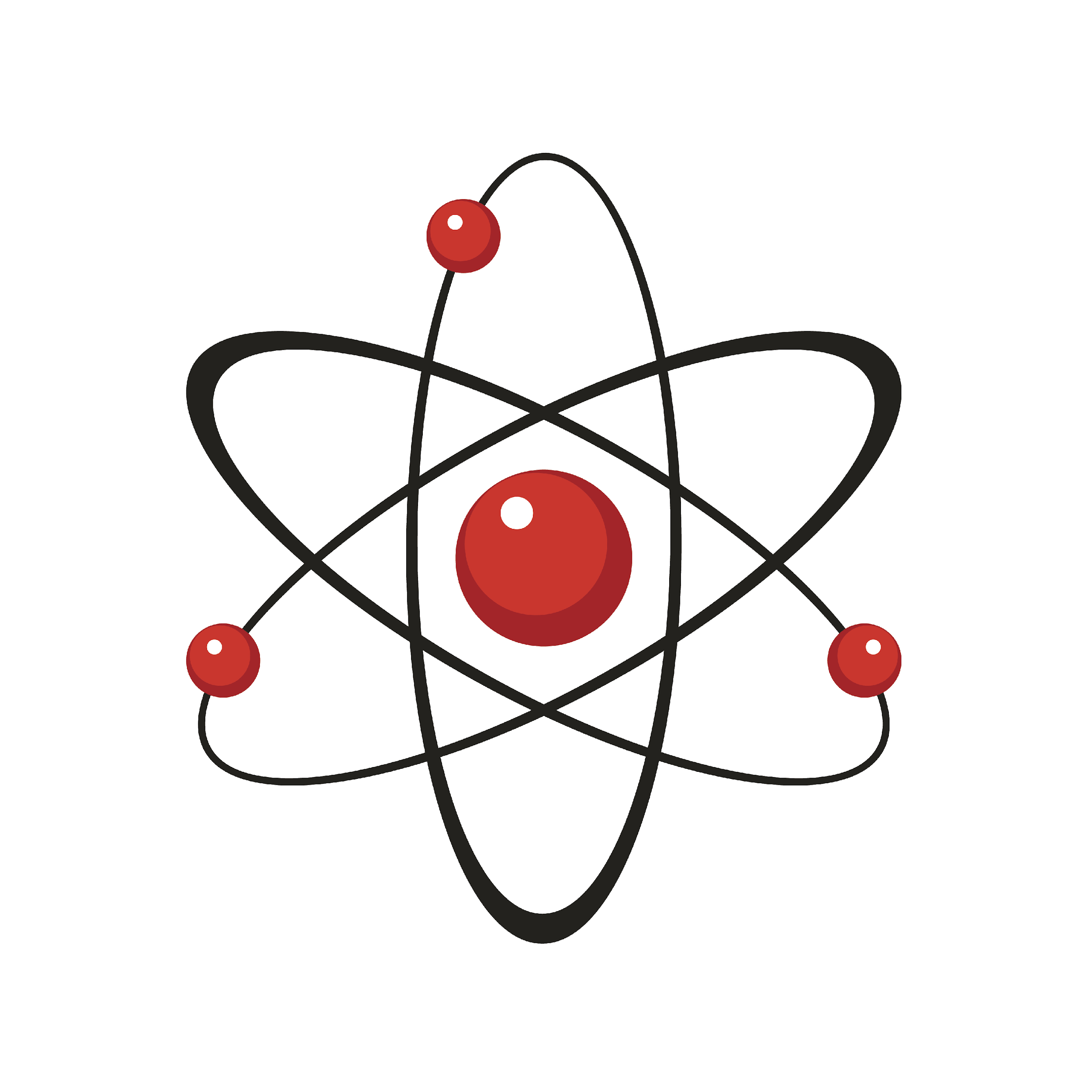 Atom
Atom
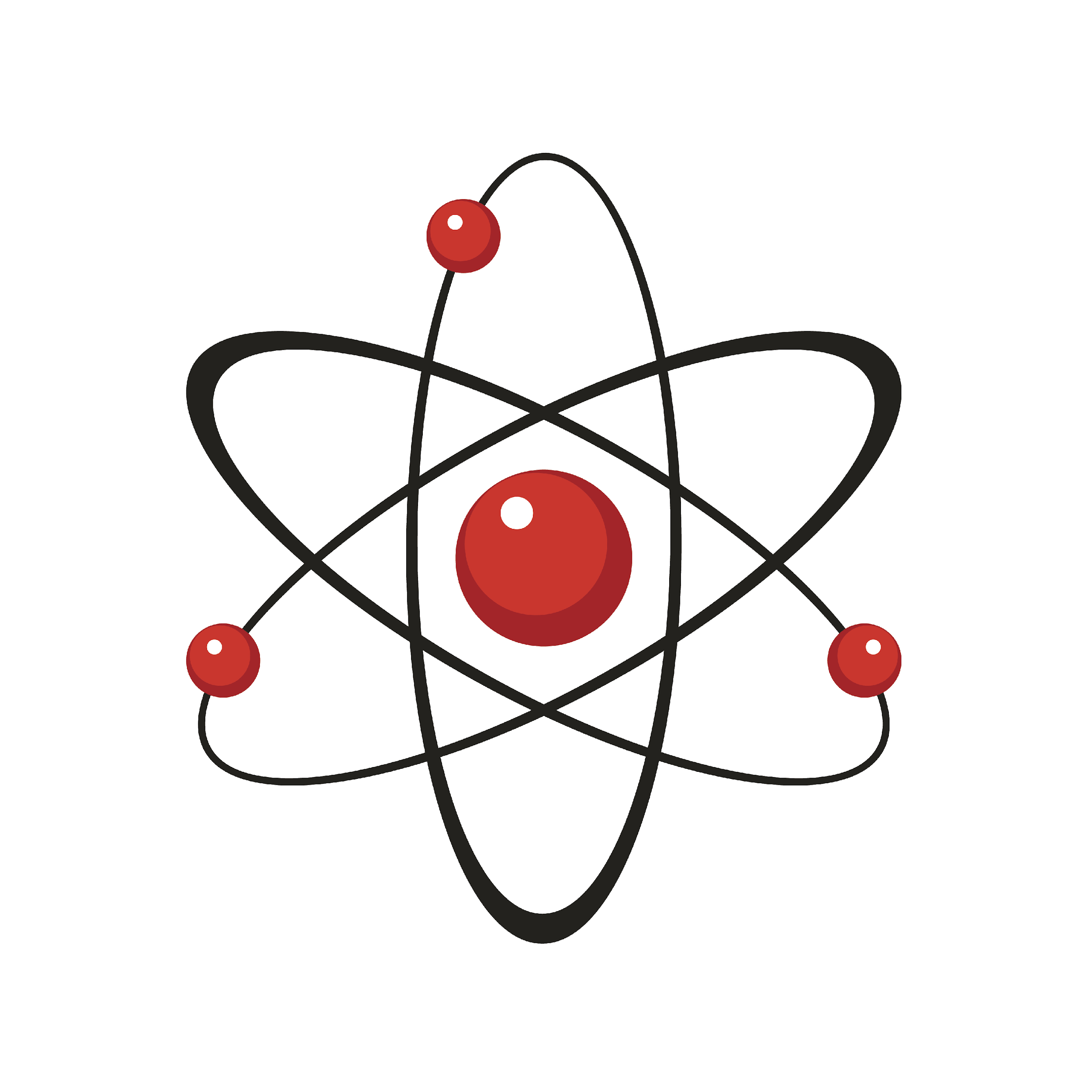 Atom
[Speaker Notes: An atom is the smallest whole unit of matter.]
Electron: negatively charged particle that orbits the nucleus of an atom
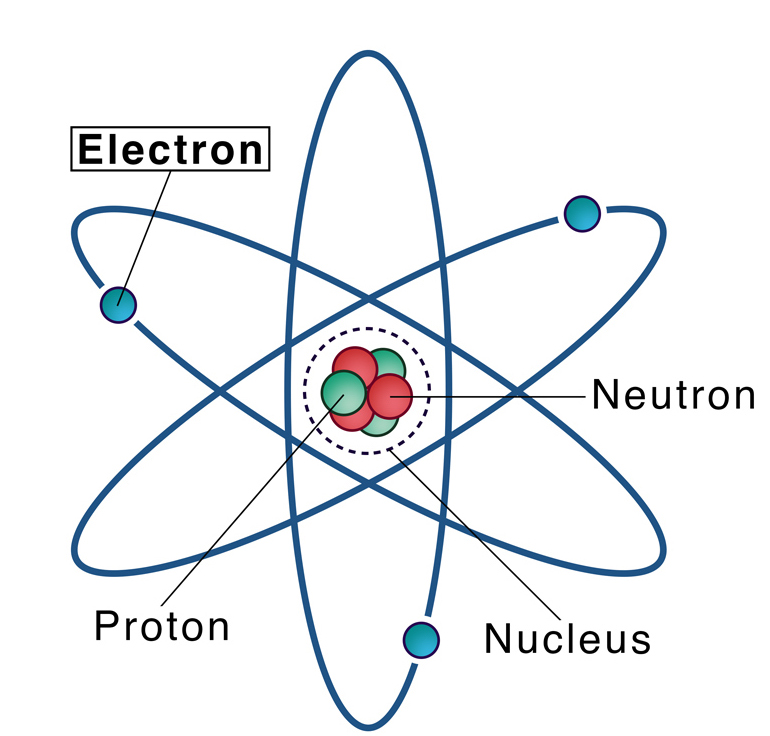 [Speaker Notes: An electron is a negatively charged particle that orbits the nucleus of an atom]
Electricity: the movement of electrons between atoms
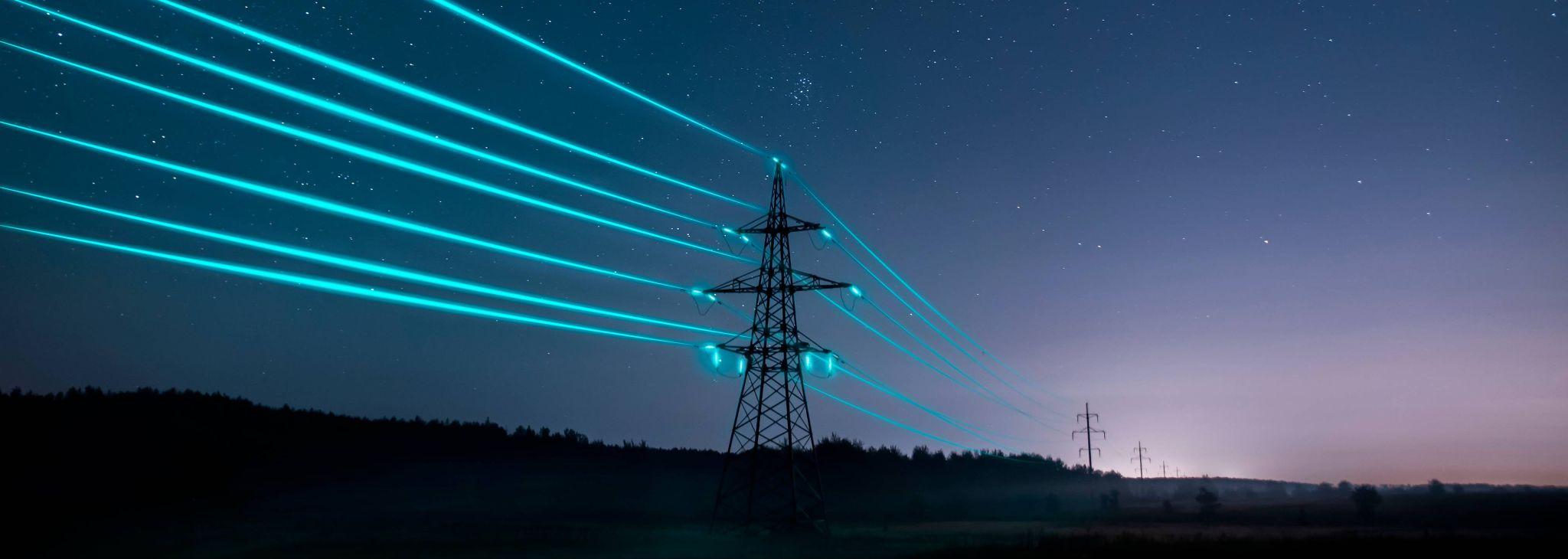 [Speaker Notes: Electricity is the movement of electrons between atoms]
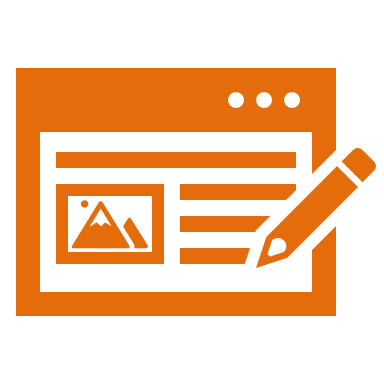 Magnet: a material or object that can attract certain metals
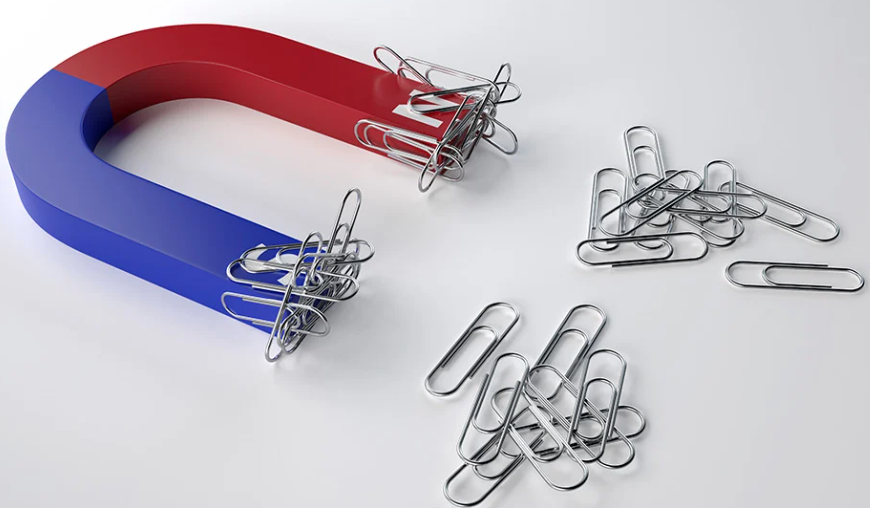 [Speaker Notes: Magnet: a material or object that can attract certain metals]
Magnetic Field: a force that surrounds all magnets, that moves electrically charged particles in a circular path
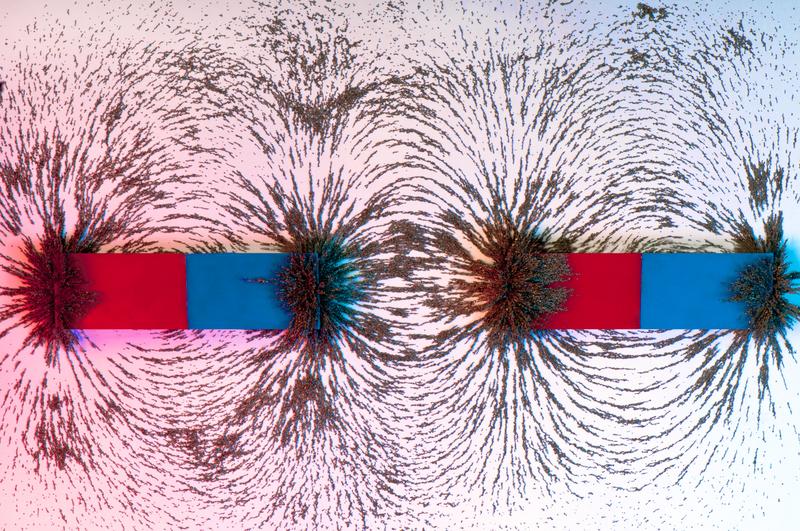 [Speaker Notes: A magnetic field is a force that surrounds all magnets, that moves electrically charged particles in a circular path.]
[Speaker Notes: Now let’s pause for a moment to review the information we have covered already.]
Electricity: the movement of
                        between atoms
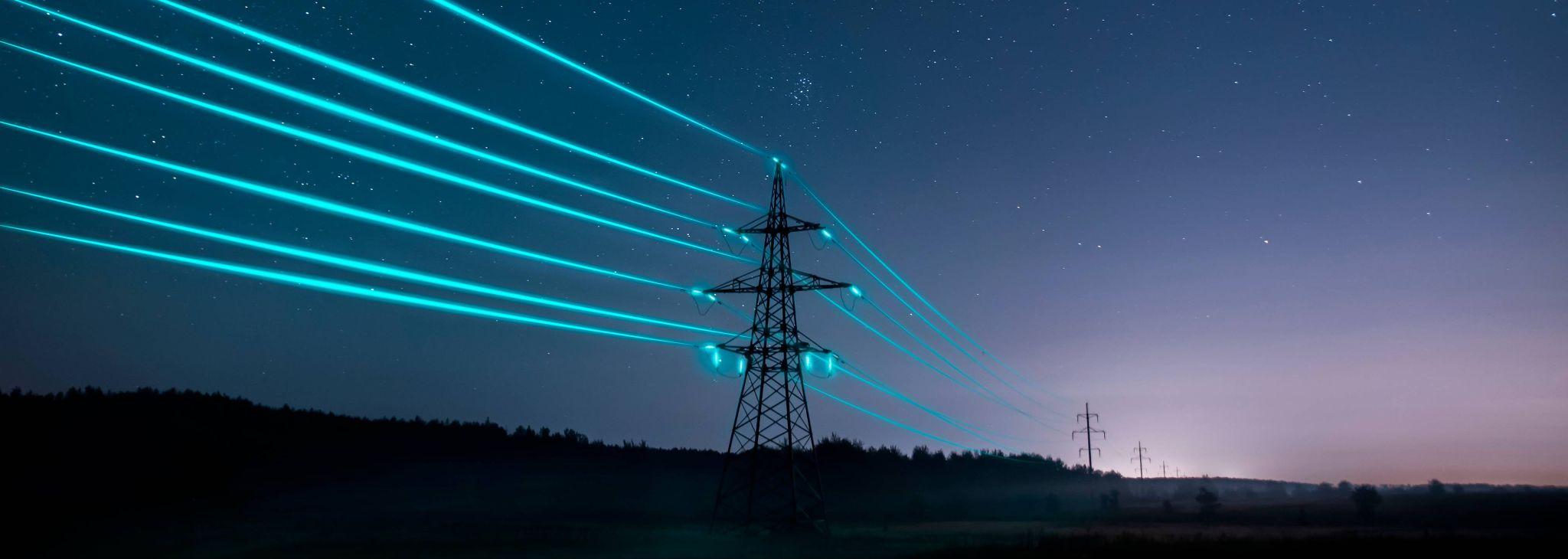 [Speaker Notes: Electricity is the movement of                      between atoms

[electrons]]
Electricity: the movement of
electrons between atoms
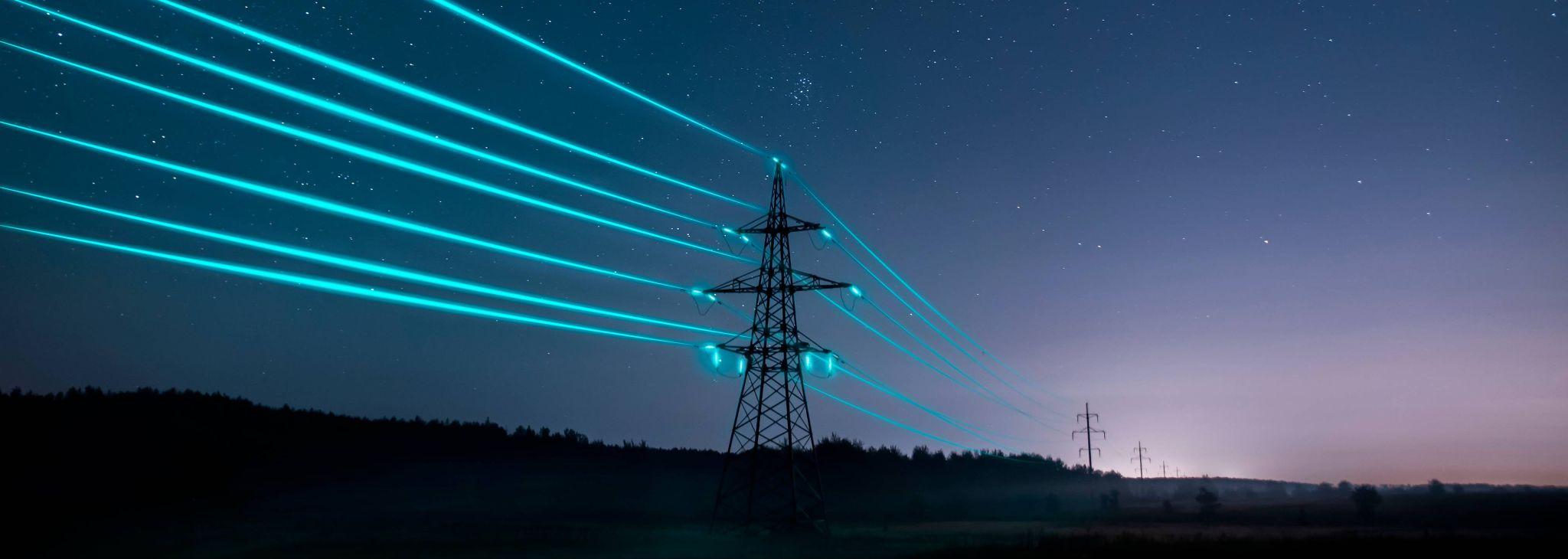 [Speaker Notes: Electricity is the movement of electrons between atoms

[electrons]]
What charge does an electron have?
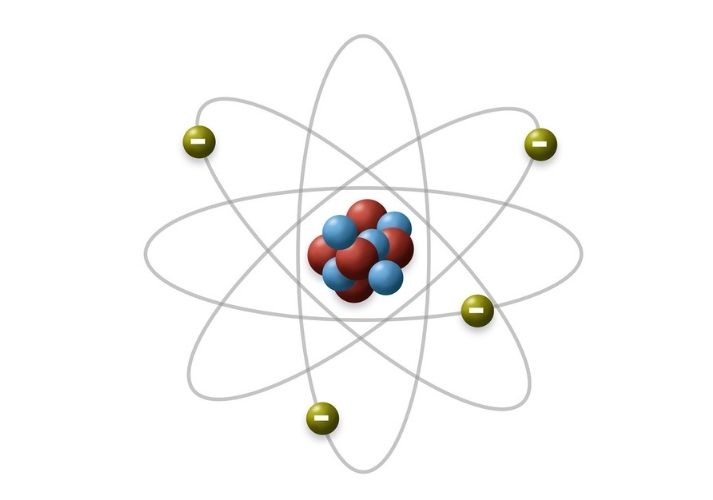 Positive charge
Negative charge
[Speaker Notes: What charge does an electron have? [A. Negative charge]]
What charge does an electron have?
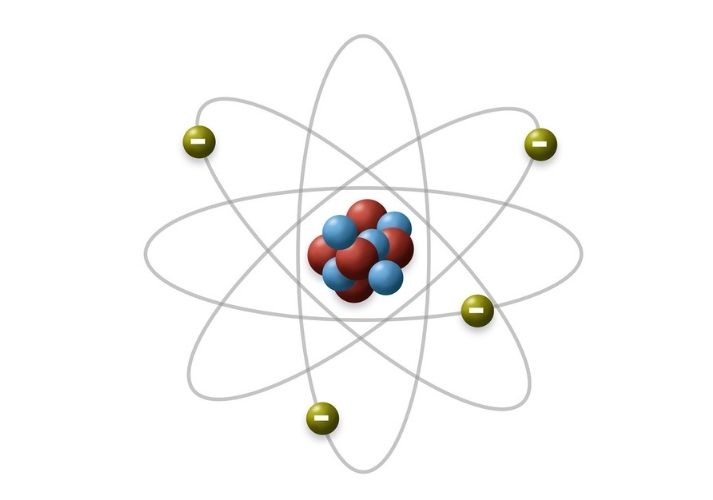 Positive charge
Negative charge
[Speaker Notes: What charge does an electron have? [A. Negative charge]]
What is a magnet?
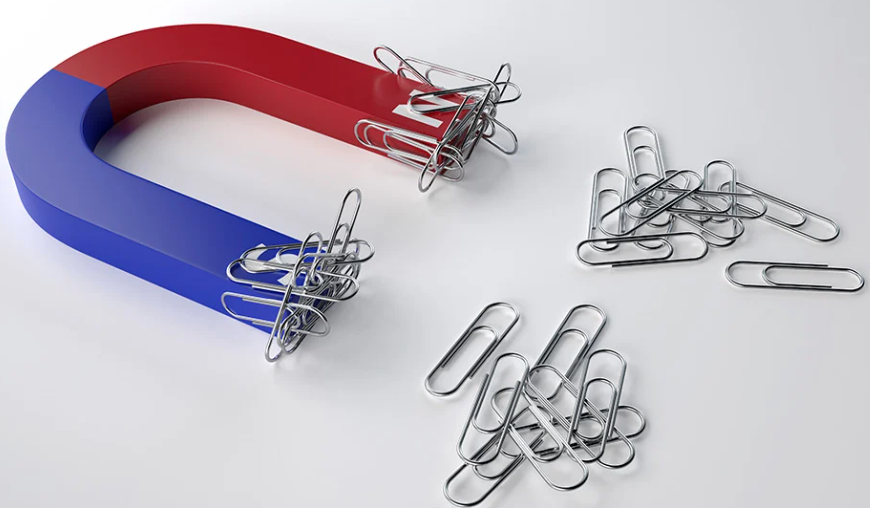 [Speaker Notes: What is a magnet? 

[a material or object that can attract certain metals]]
What is a magnetic field?
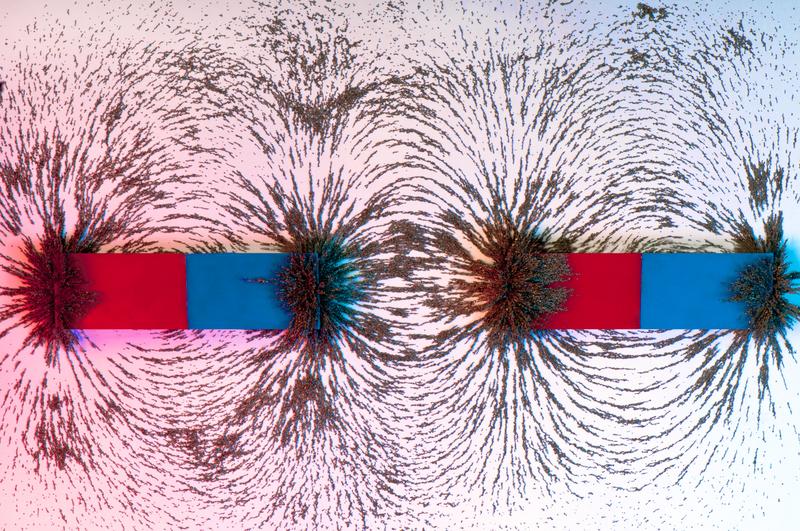 [Speaker Notes: What is a magnetic field?

[A magnetic field is a force that surrounds all magnets, that moves electrically charged particles in a circular path.]]
Electromagnet
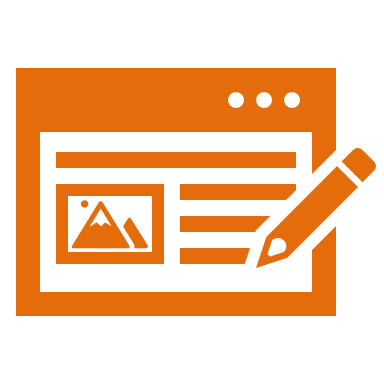 [Speaker Notes: Now that we’ve reviewed, let’s define the phrase Electromagnet.]
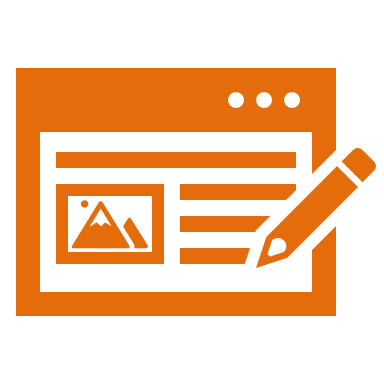 Electromagnet: a type of magnet where the magnetic field is produced by an electric current
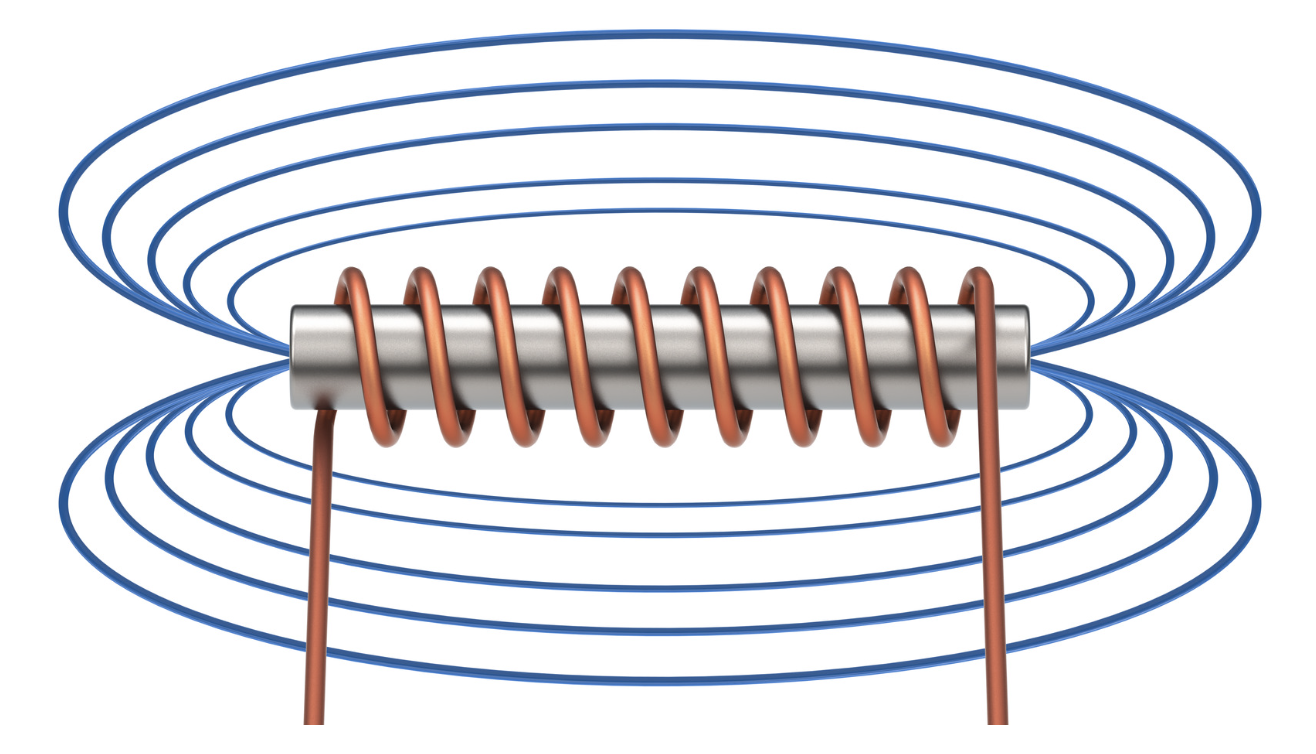 [Speaker Notes: An electromagnet is a type of magnet where the magnetic field is produced by an electric current.]
[Speaker Notes: Let’s check-in for understanding.]
What is an electromagnet?
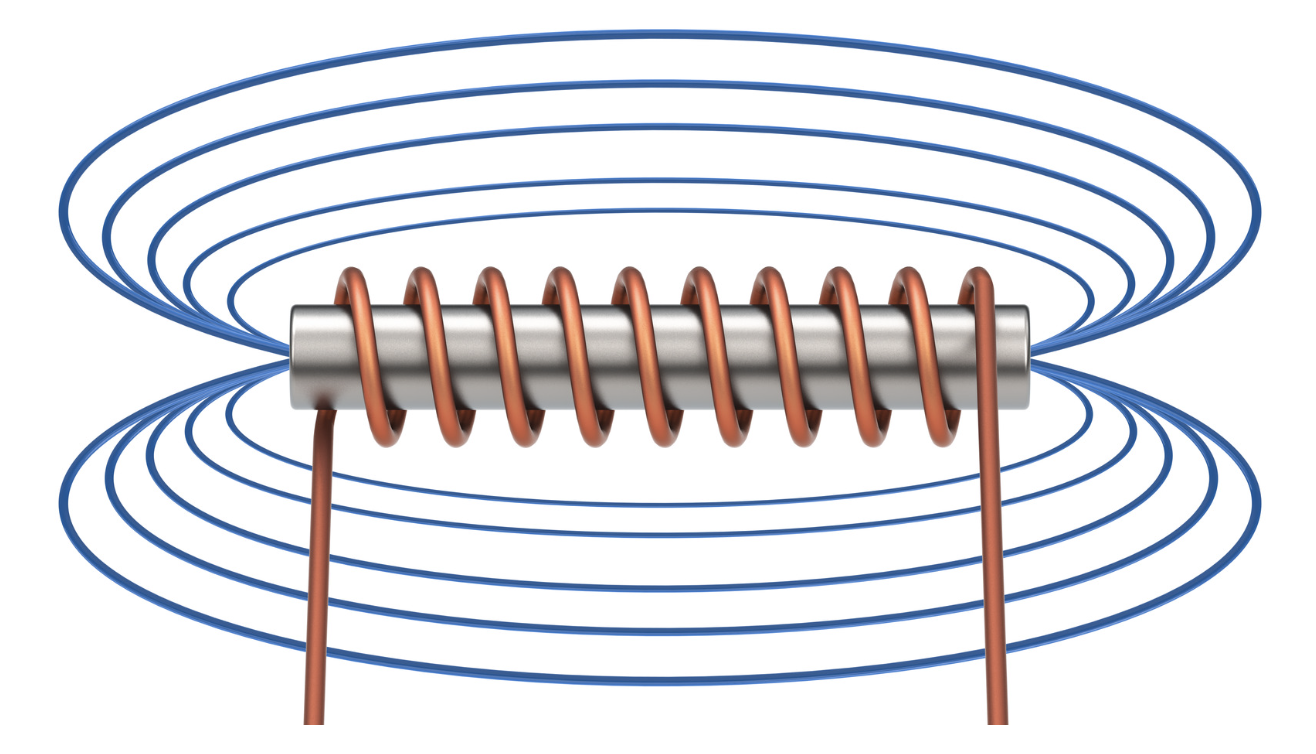 [Speaker Notes: What is an electromagnet?

[An electromagnet is a type of magnet in which the magnetic field is produced by an electric field is produced by an electric current.]]
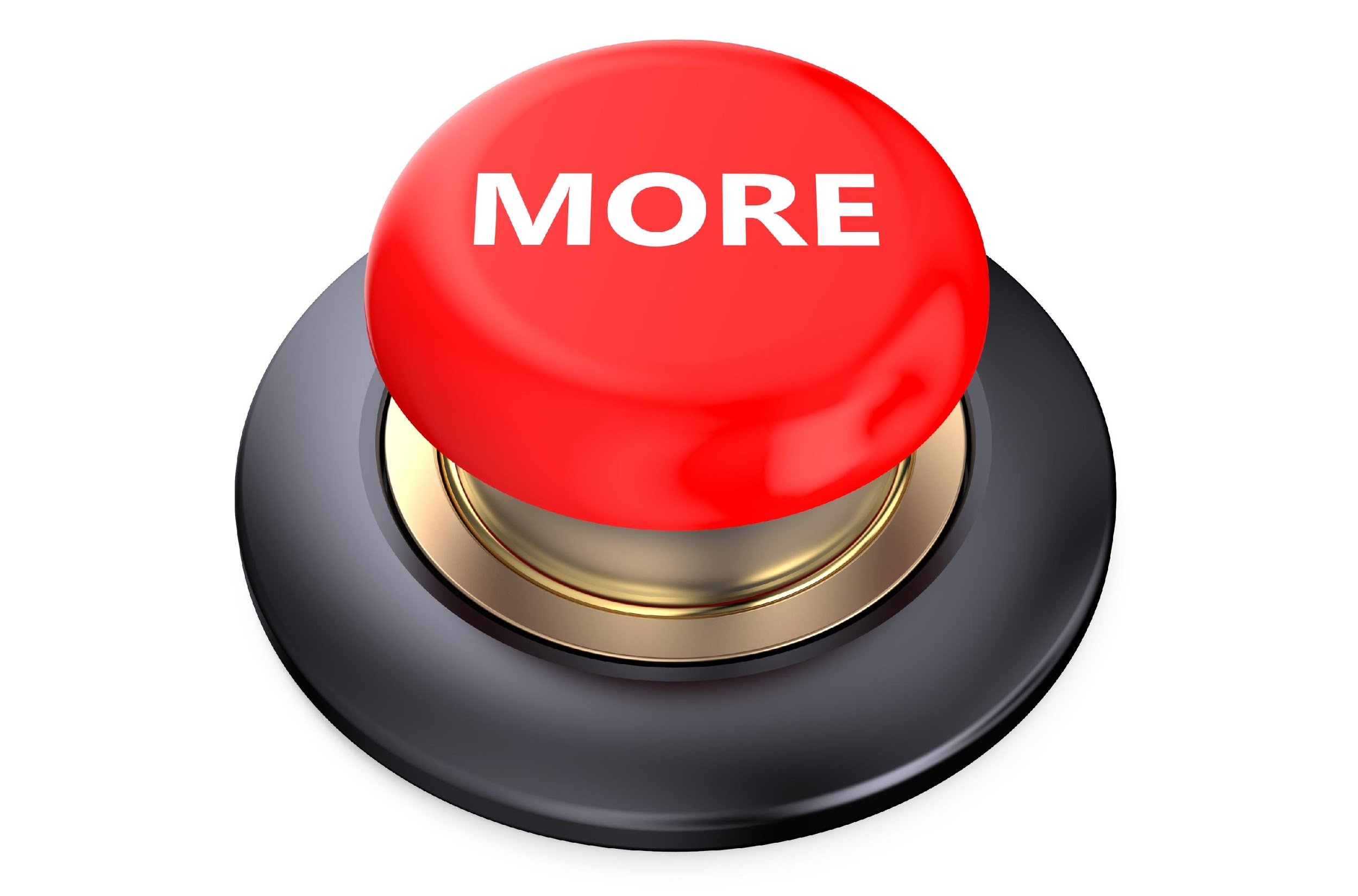 [Speaker Notes: That is the basic definition, but there is a bit more you need to know.]
To build an electromagnet, you need four parts. First, you need a battery - this provides a power source.
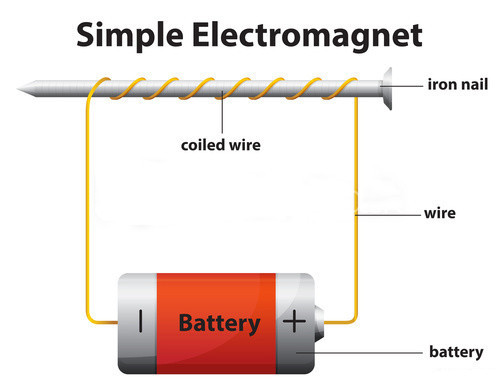 [Speaker Notes: To build an electromagnet, you need four parts. First, you need a battery - this provides a power source.]
The second part is an iron core. A nail is often used as an iron core.
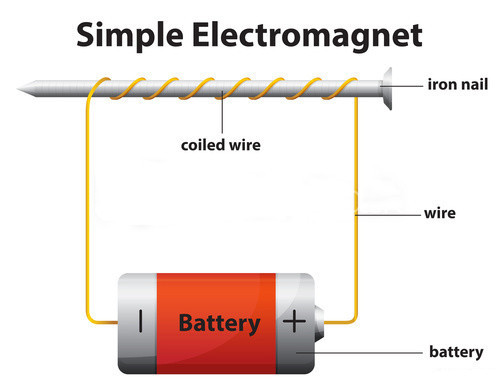 [Speaker Notes: The second part is an iron core. A nail is often used as an iron core.]
The third part is wire. The wire conducts electricity from the battery.
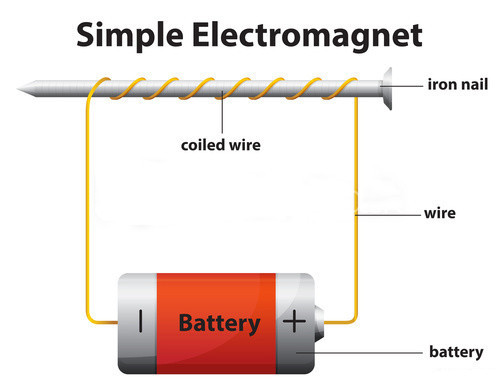 [Speaker Notes: The third part is wire. The wire conducts electricity from the battery.]
The fourth part is a coiled wire around the iron nail. This provides strength to the electromagnet - the more coils, the stronger the magnet!
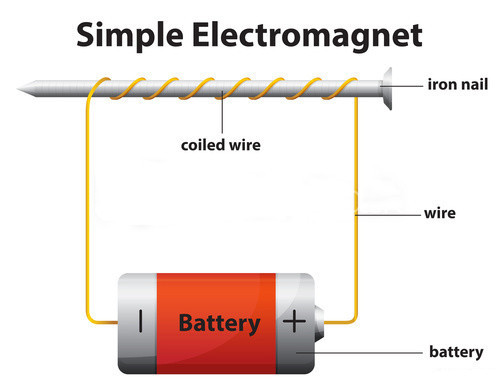 [Speaker Notes: The fourth part is a coiled wire around the iron nail. This provides strength to the electromagnet - the more coils, the stronger the magnet!]
[Speaker Notes: Let’s check-in for understanding.]
What are the four parts to an electromagnet?
B________
I_____ C_____
W_____
C_____ W____
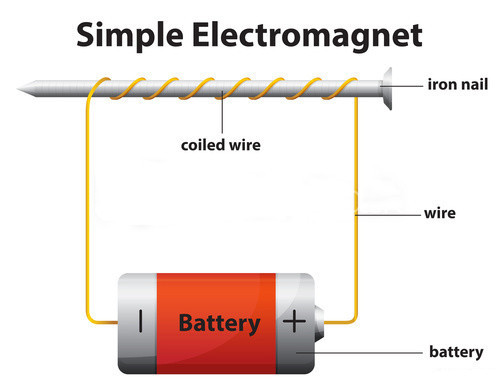 [Speaker Notes: What are the four parts to an electromagnet?

[Battery, iron core [nail], wire, coiled wire]]
What are the four parts to an electromagnet?
Battery
Iron Core
Wire
Coiled Wire
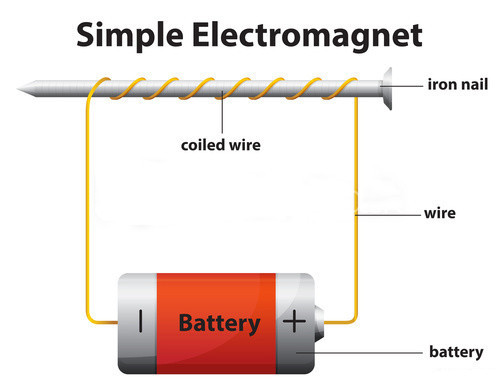 [Speaker Notes: What are the four parts to an electromagnet?

[Battery, iron core [nail], wire, coiled wire]]
True or false: The more coils in the wire, the weaker the electromagnet.
True
False
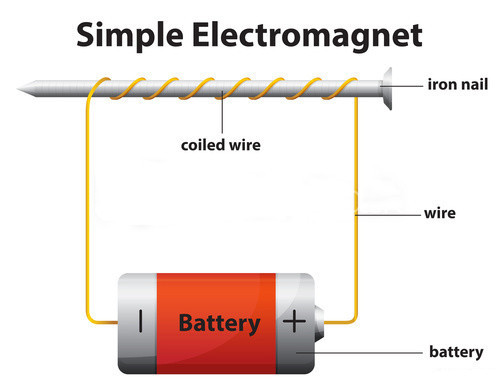 [Speaker Notes: True or false: The more coils in the wire, the weaker the electromagnet.

[B. False]]
True or false: The more coils in the wire, the weaker the electromagnet.
True
False
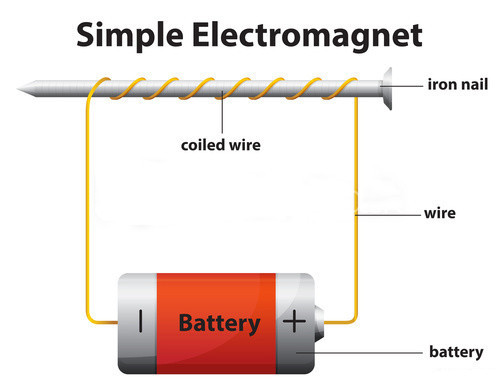 [Speaker Notes: True or false: The more coils in the wire, the weaker the electromagnet. False. The more coils in the wire, the stronger the electromagnet.

[B. False]]
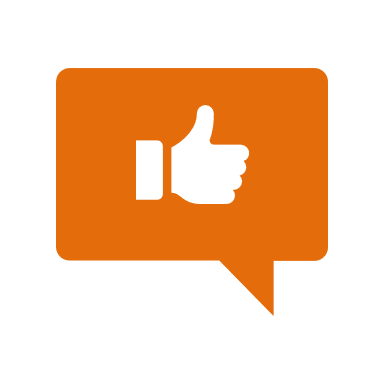 [Speaker Notes: Now, let’s talk about some examples of electromagnet.]
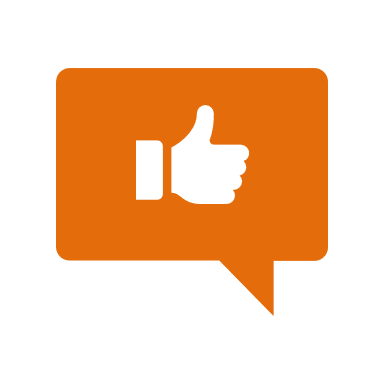 This is an example of an electromagnet - it has all four parts.
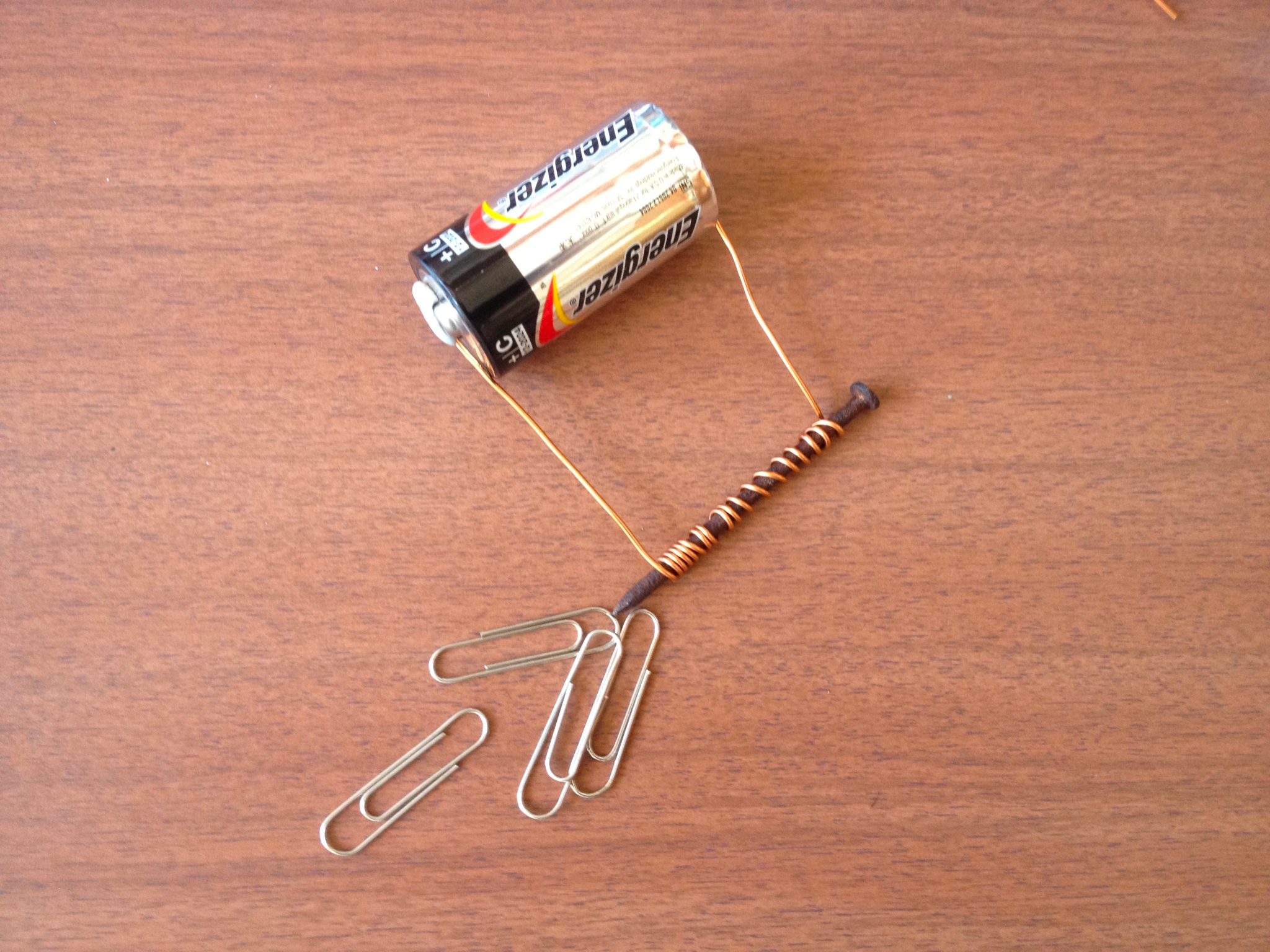 [Speaker Notes: This is an example of an electromagnet - it has all 4 parts.]
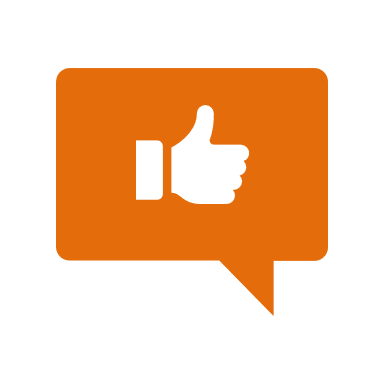 This is also an example of an electromagnet - it has all four parts.
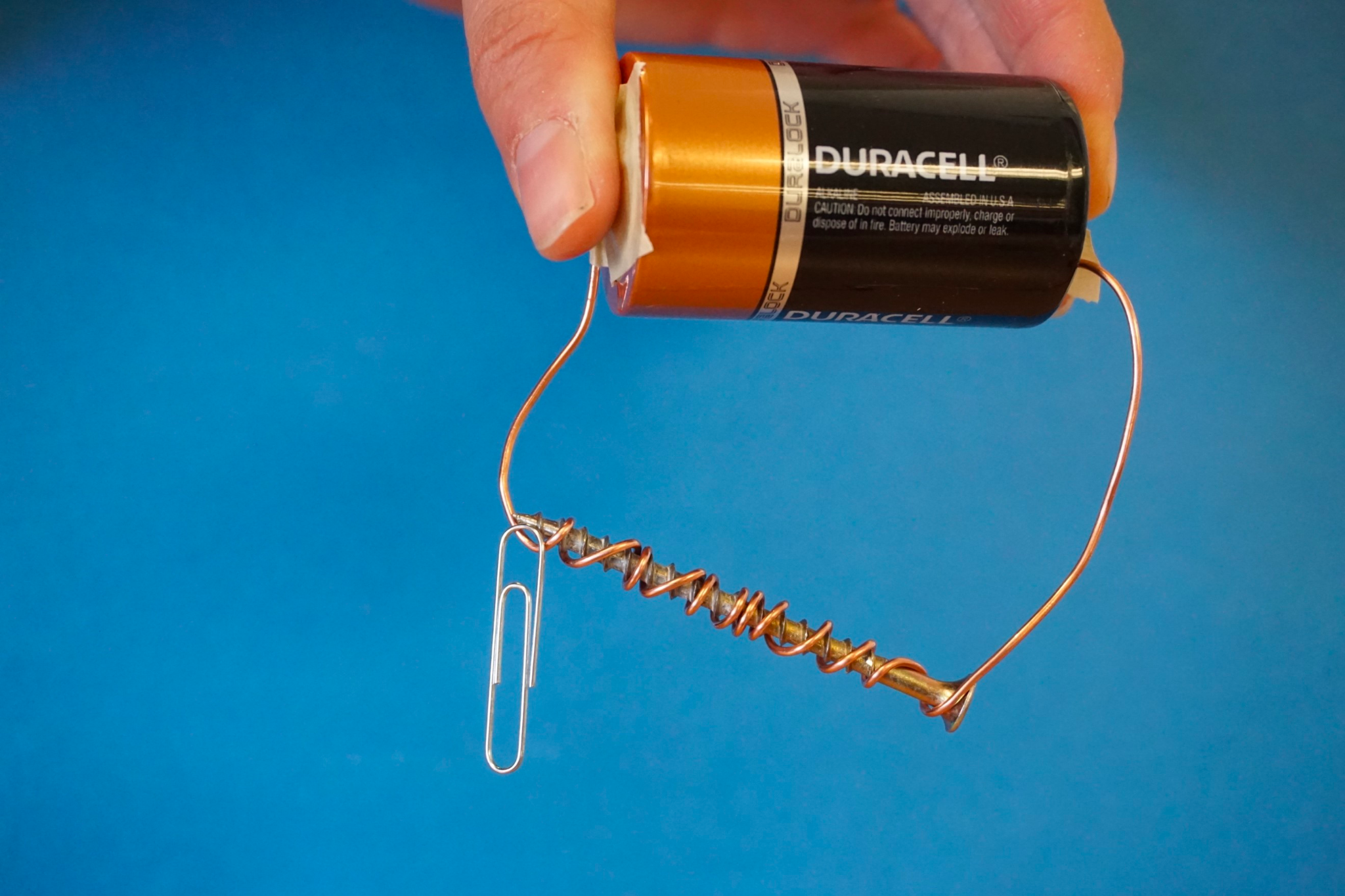 [Speaker Notes: This is also an example of an electromagnet - it has all four parts.]
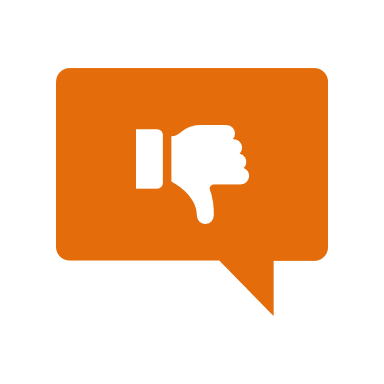 [Speaker Notes: Now, let’s talk about some non-examples of electromagnet.]
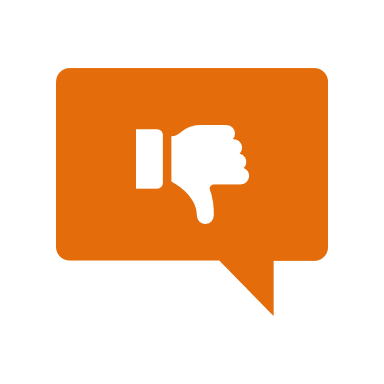 This is NOT an example of an electromagnet. 
This is an open circuit.
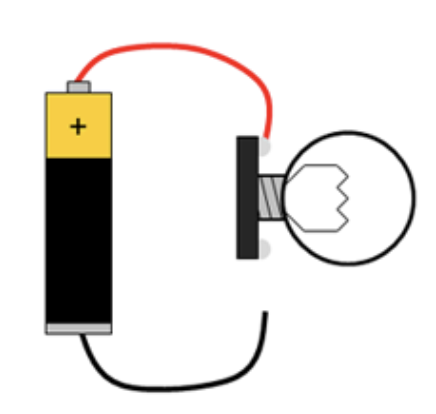 [Speaker Notes: This is a non-example of an electromagnet. This is an open circuit.]
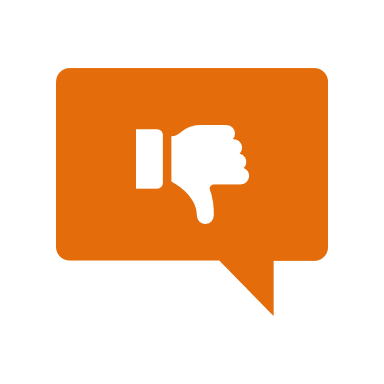 This is also NOT an example of an electromagnet. Though there is a closed circuit, there is no iron core or coils.
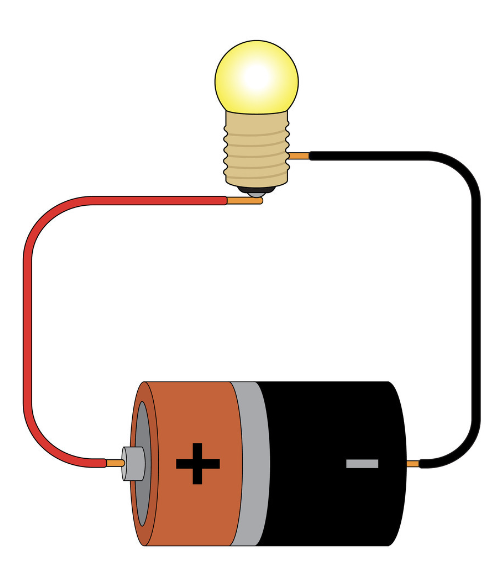 [Speaker Notes: This is also a non-example of an electromagnet. Though there is a closed circuit, there is no iron core or coils.]
[Speaker Notes: Now let’s pause for a moment to check your understanding.]
Which is an example of an electromagnet?
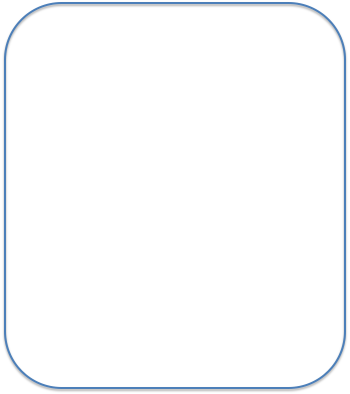 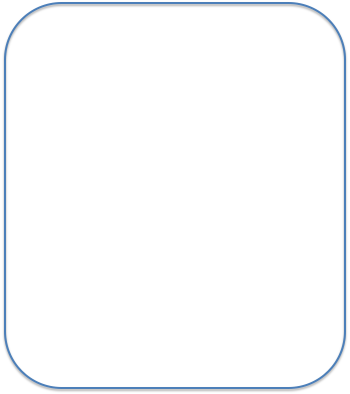 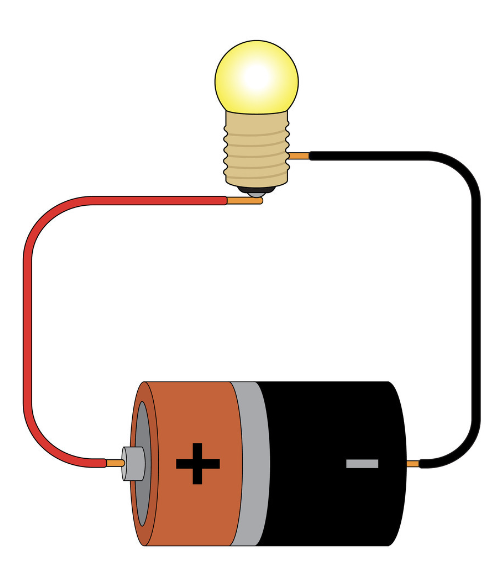 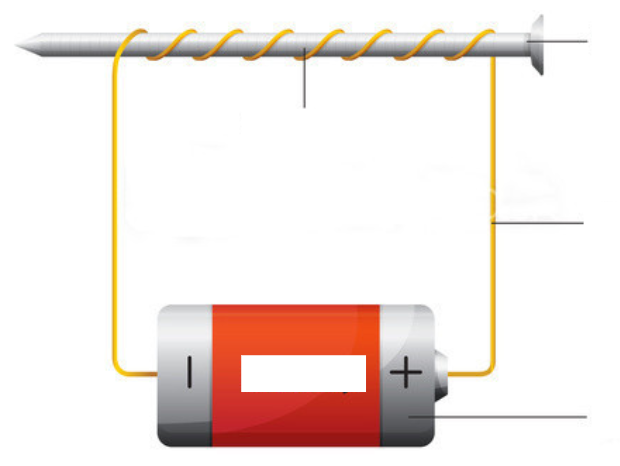 [Speaker Notes: Which is an example of an electromagnet?

[Right picture]]
Which is an example of an electromagnet?
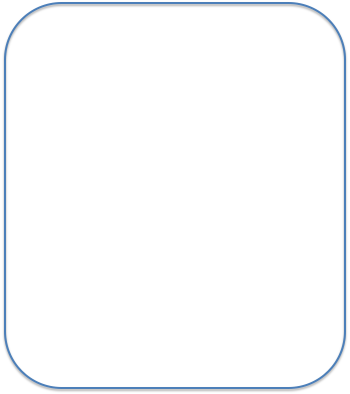 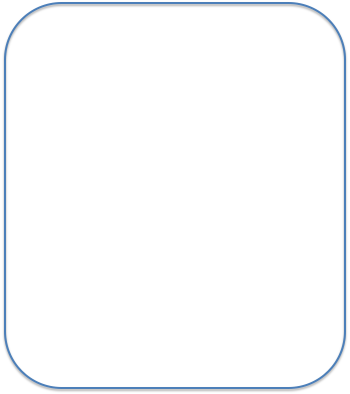 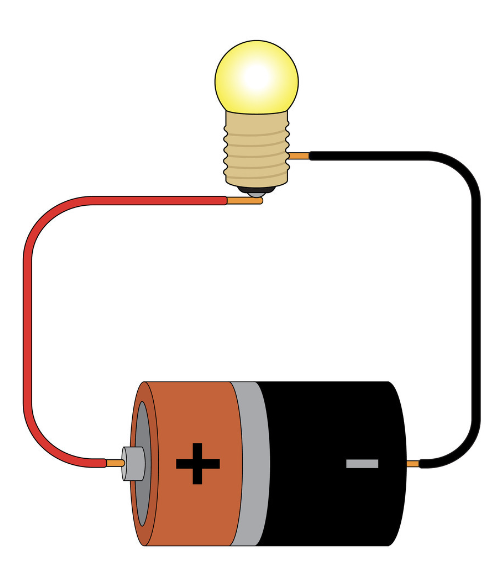 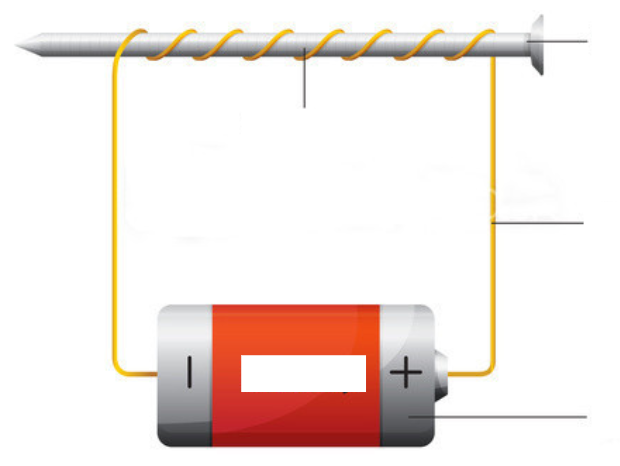 [Speaker Notes: Which is an example of an electromagnet?

[Right picture]]
Remember!!!
[Speaker Notes: So remember!]
Electromagnet: a type of magnet where the magnetic field is produced by an electric current
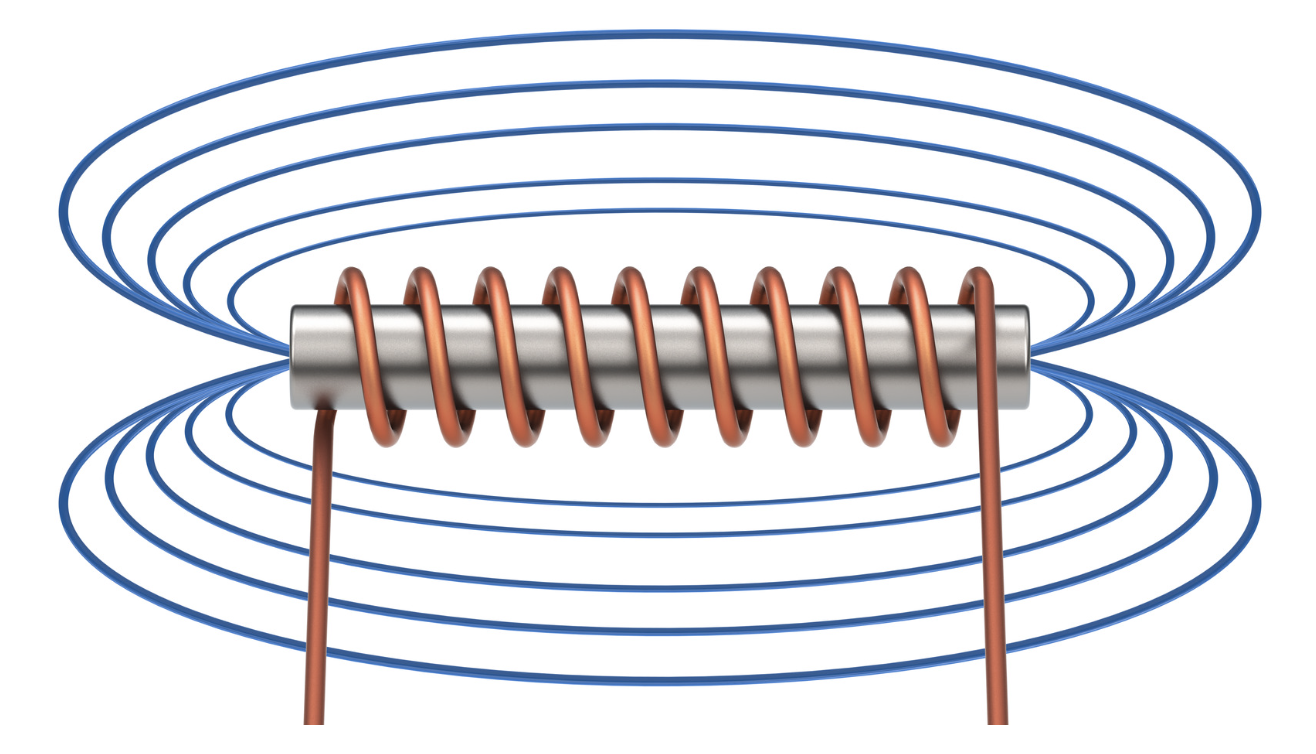 [Speaker Notes: An electromagnet is a type of magnet where the magnetic field is produced by an electric current.]
[Speaker Notes: We will now complete this concept map, called a Frayer model, to summarize and further clarify what you have learned about the term electromagnet.]
Picture
Definition
Electromagnet
Example
How do electromagnets impact my life?
[Speaker Notes: To complete the Frayer model, we will choose from four choices the correct picture, definition, example, and response to the question, “How do electromagnets impact my life?” Select the best response for each question using the information you just learned. As we select responses, we will see how this model looks filled in for the term electromagnet.]
Directions: Choose the correct picture of electromagnet from the choices below.
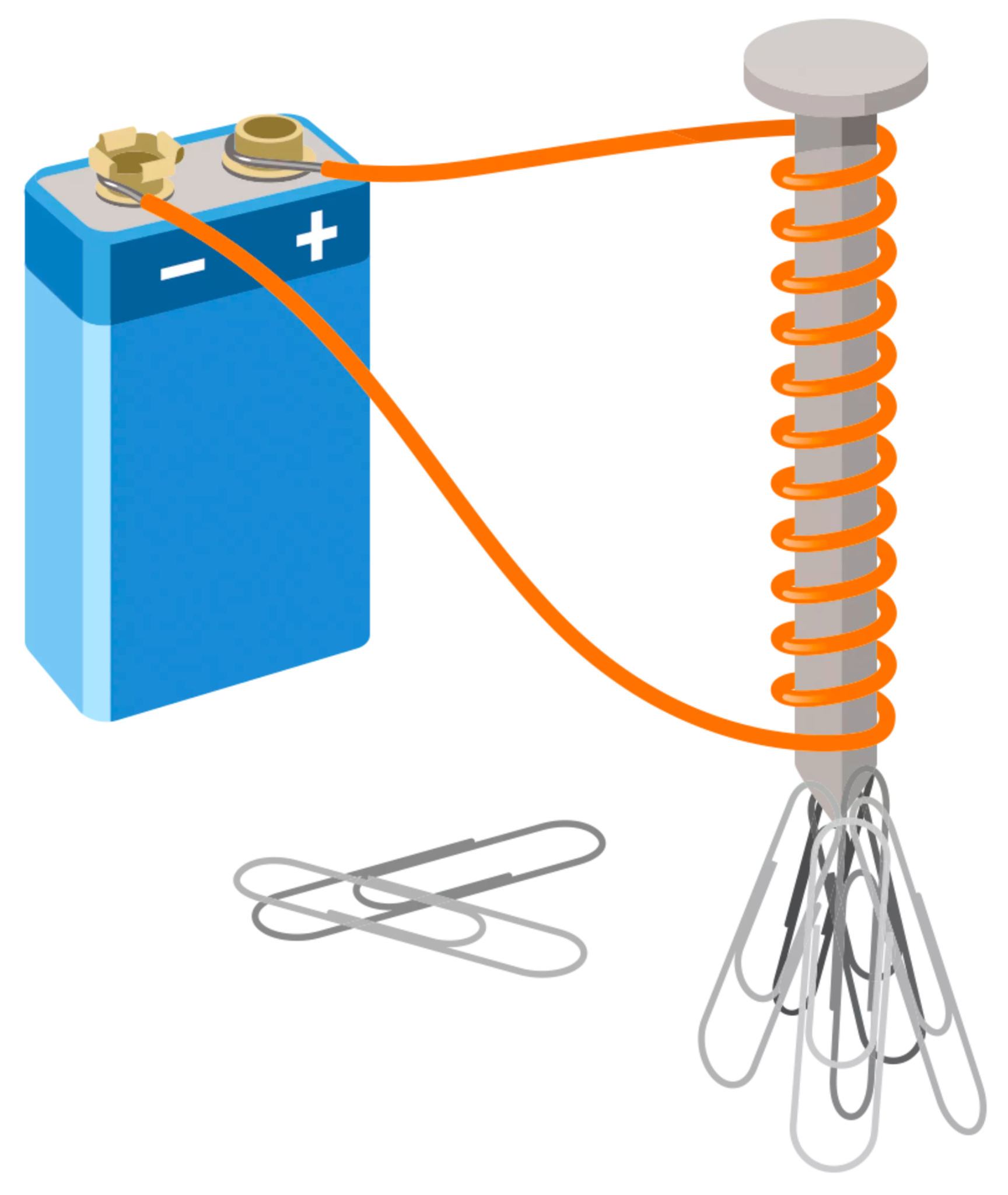 B
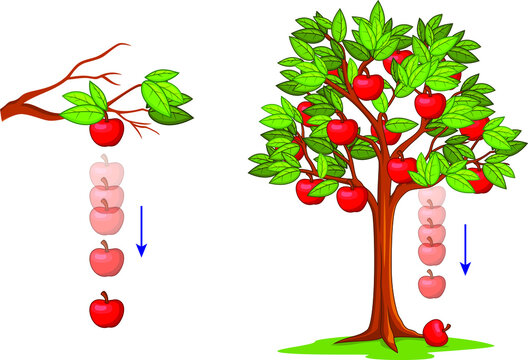 A
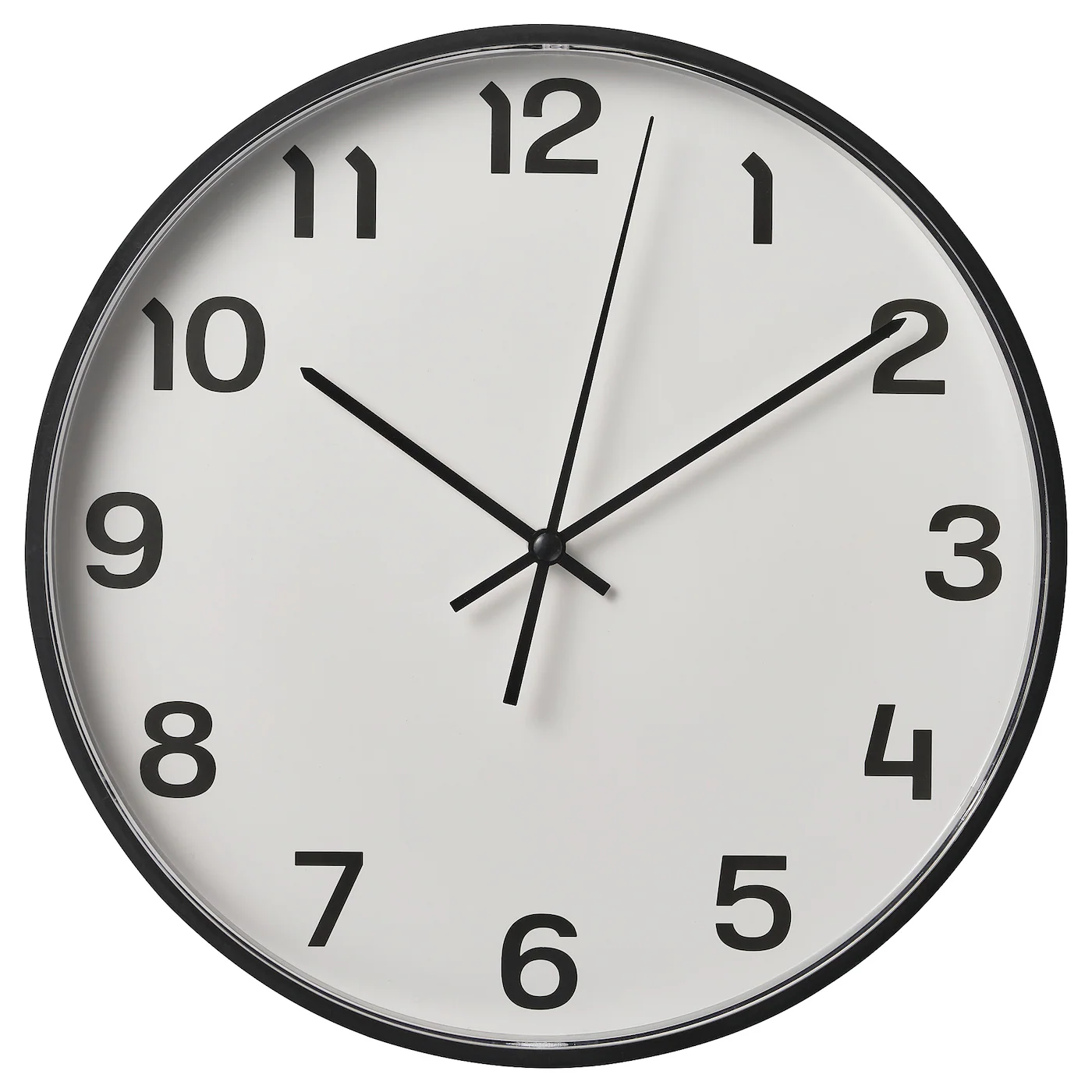 D
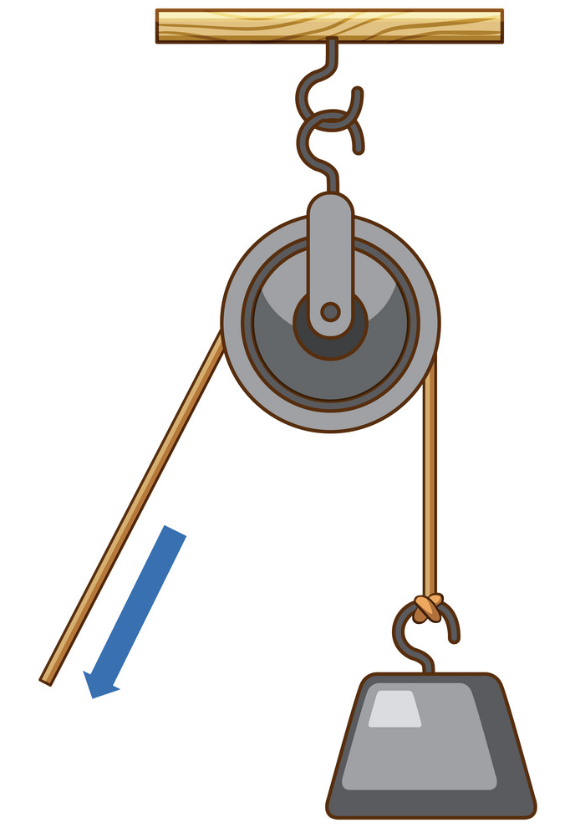 C
[Speaker Notes: Choose the one correct picture of electromagnet from these four choices.]
Directions: Choose the correct picture of electromagnet from the choices below.
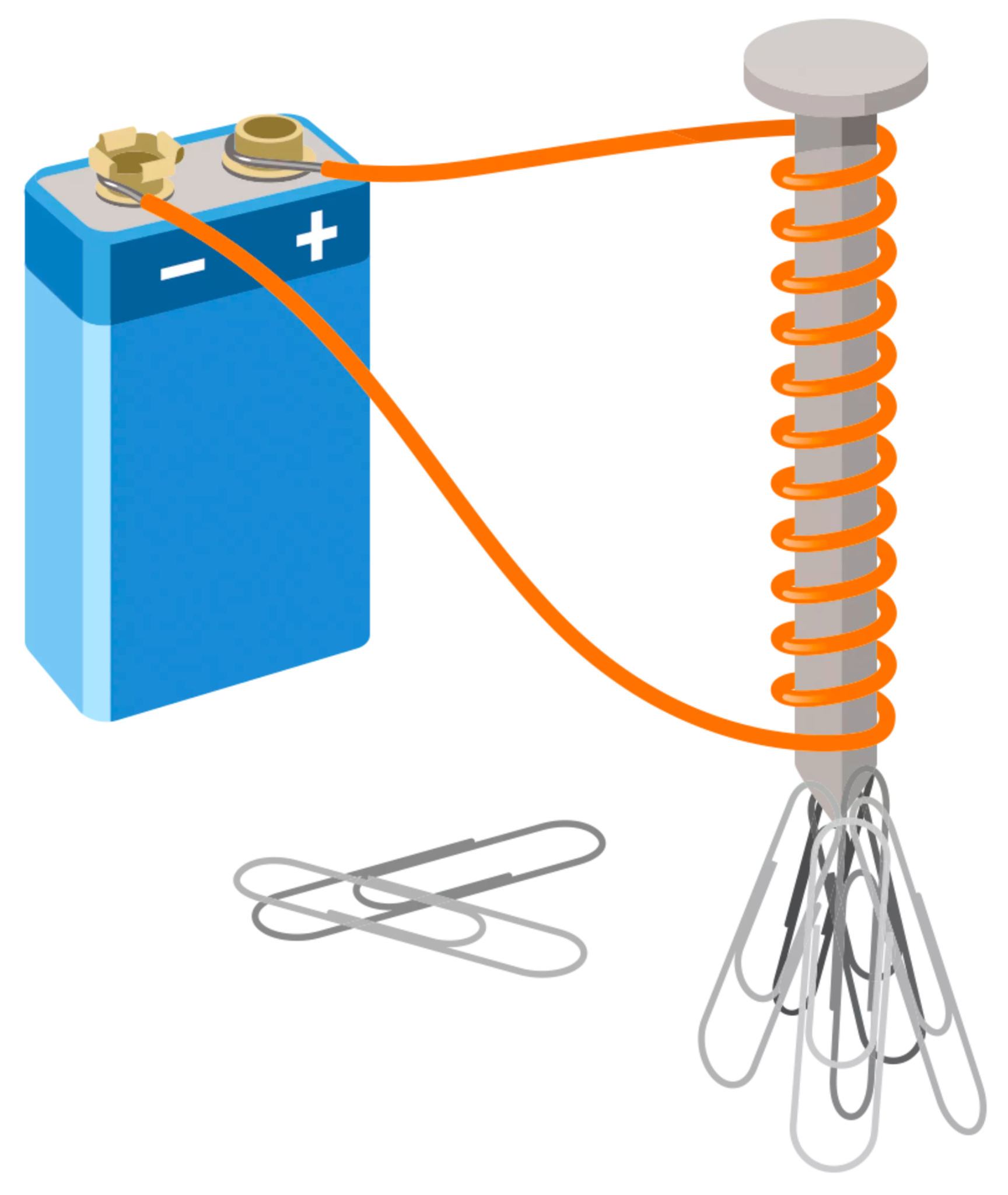 B
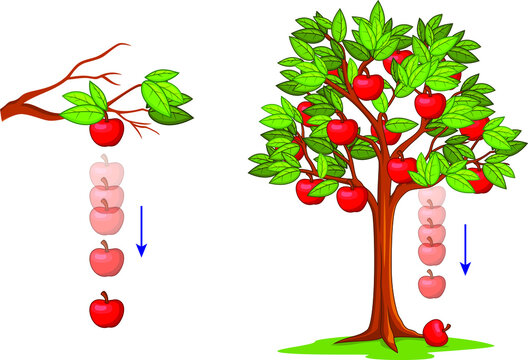 A
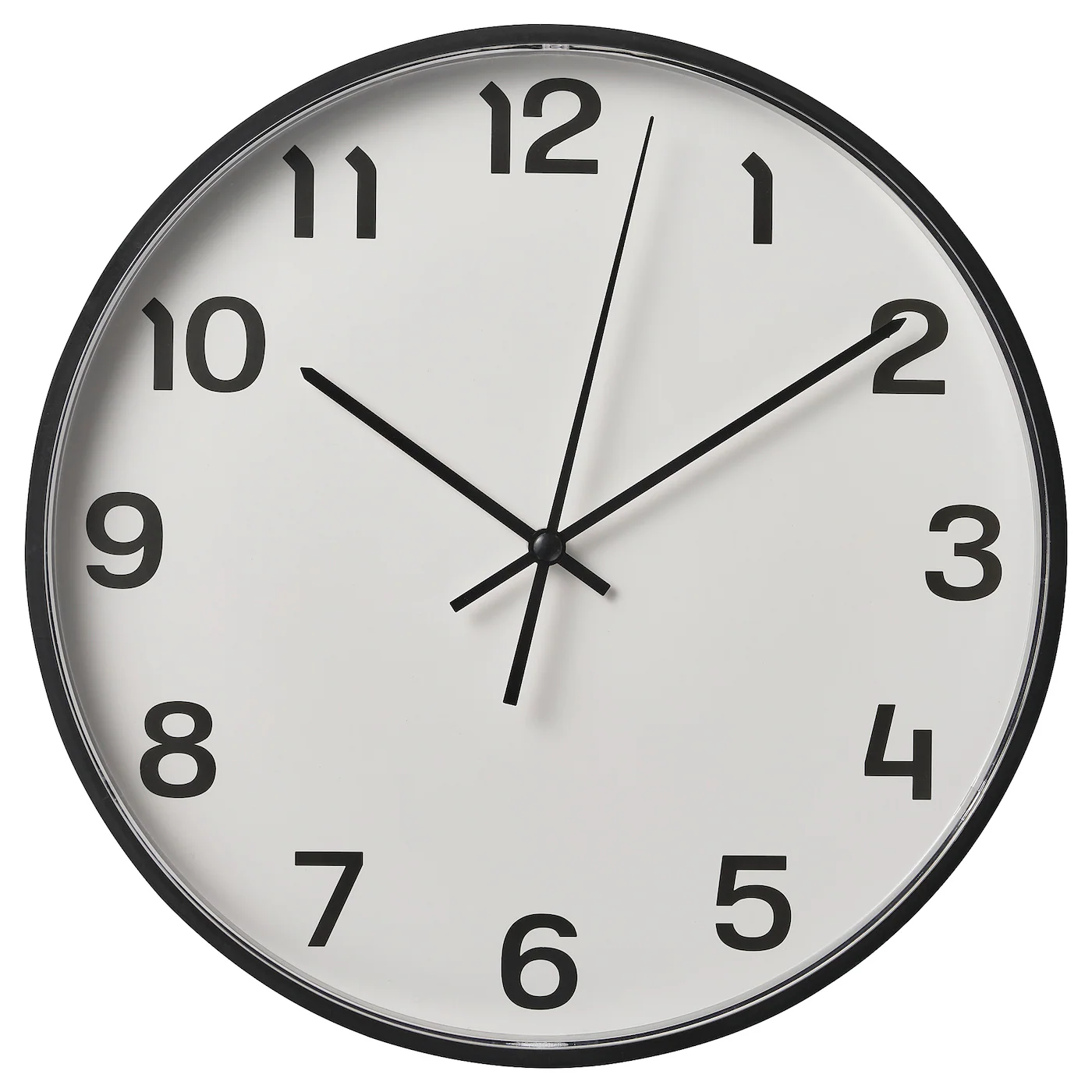 D
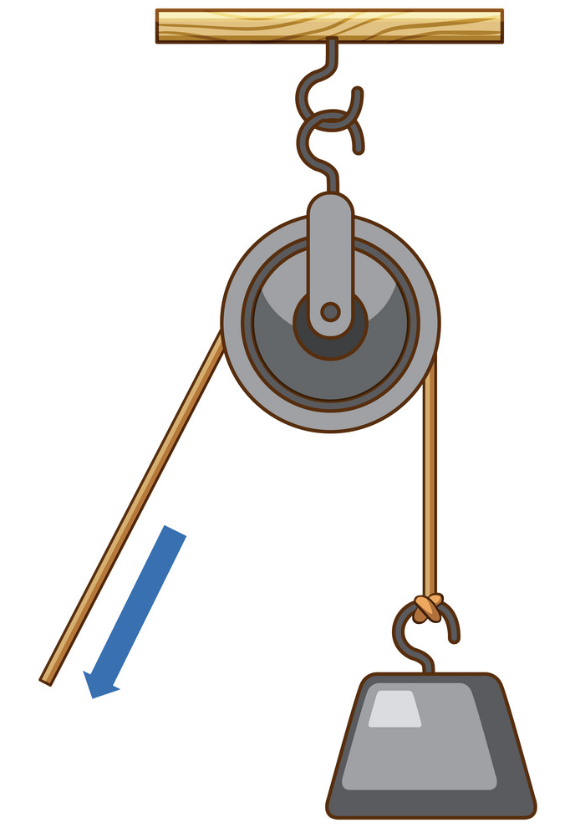 C
[Speaker Notes: This is the picture that shows an electromagnet.]
Picture
Definition
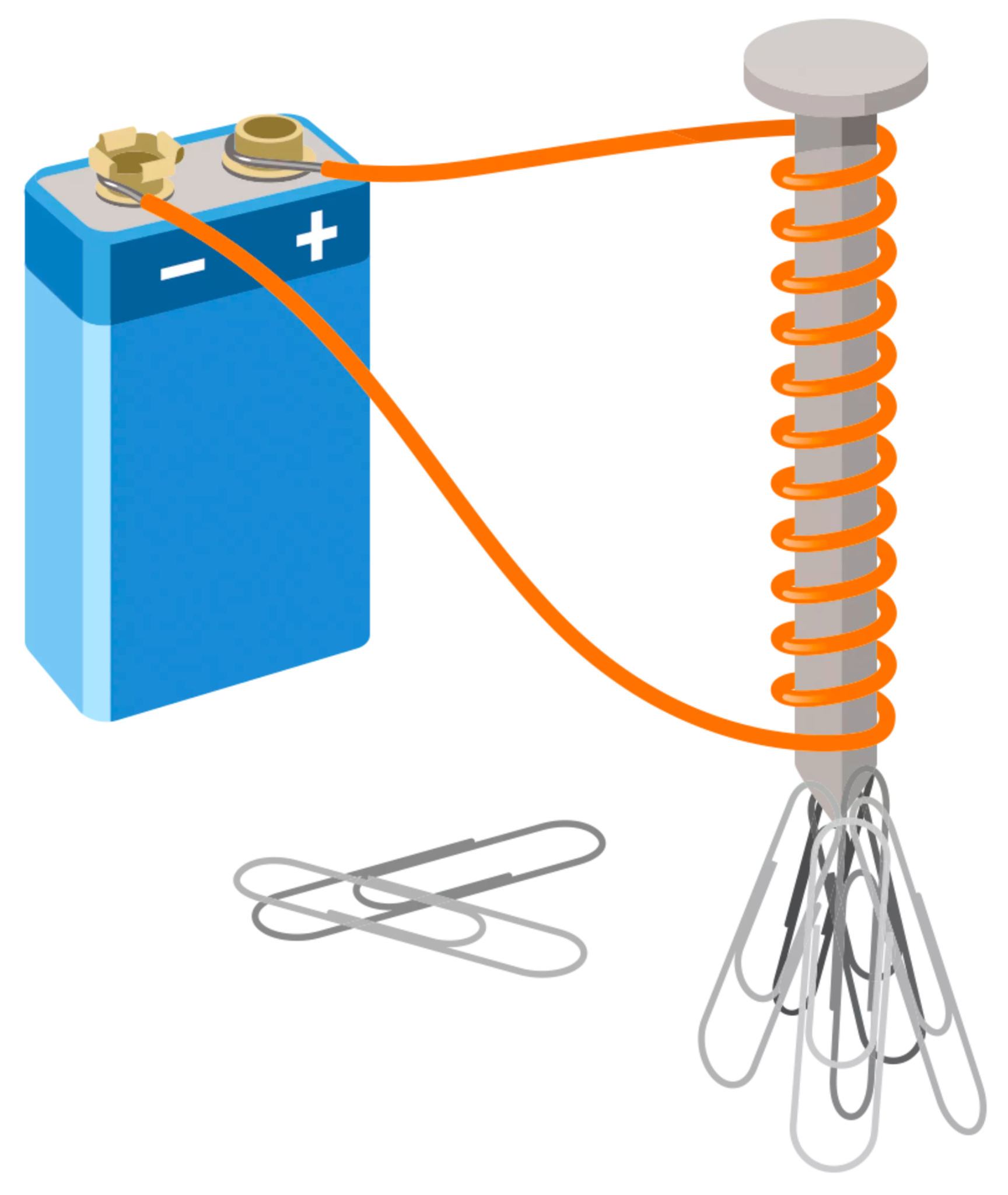 Electromagnet
Example
How do electromagnets impact my life?
[Speaker Notes: Here is the Frayer model filled in with a picture of electromagnet.]
Directions: Choose the correct definition of electromagnet from the choices below.
A
A type of magnet where the magnetic field is produced by wind
B
A type of magnet where the magnetic field is produced by heat
C
A type of magnet where the magnetic field is produced by an electric current
D
A type of magnet where the magnetic field is produced by water
[Speaker Notes: Choose the one correct definition of electromagnet from these four choices.]
Directions: Choose the correct definition of electromagnet from the choices below.
A
A type of magnet where the magnetic field is produced by wind
B
A type of magnet where the magnetic field is produced by heat
C
A type of magnet where the magnetic field is produced by an electric current
D
A type of magnet where the magnetic field is produced by water
[Speaker Notes: “A type of magnet where the magnetic field is produced by an electric current” is correct! This is the definition of electromagnet.]
Picture
Definition
A type of magnet where the magnetic field is produced by an electric current
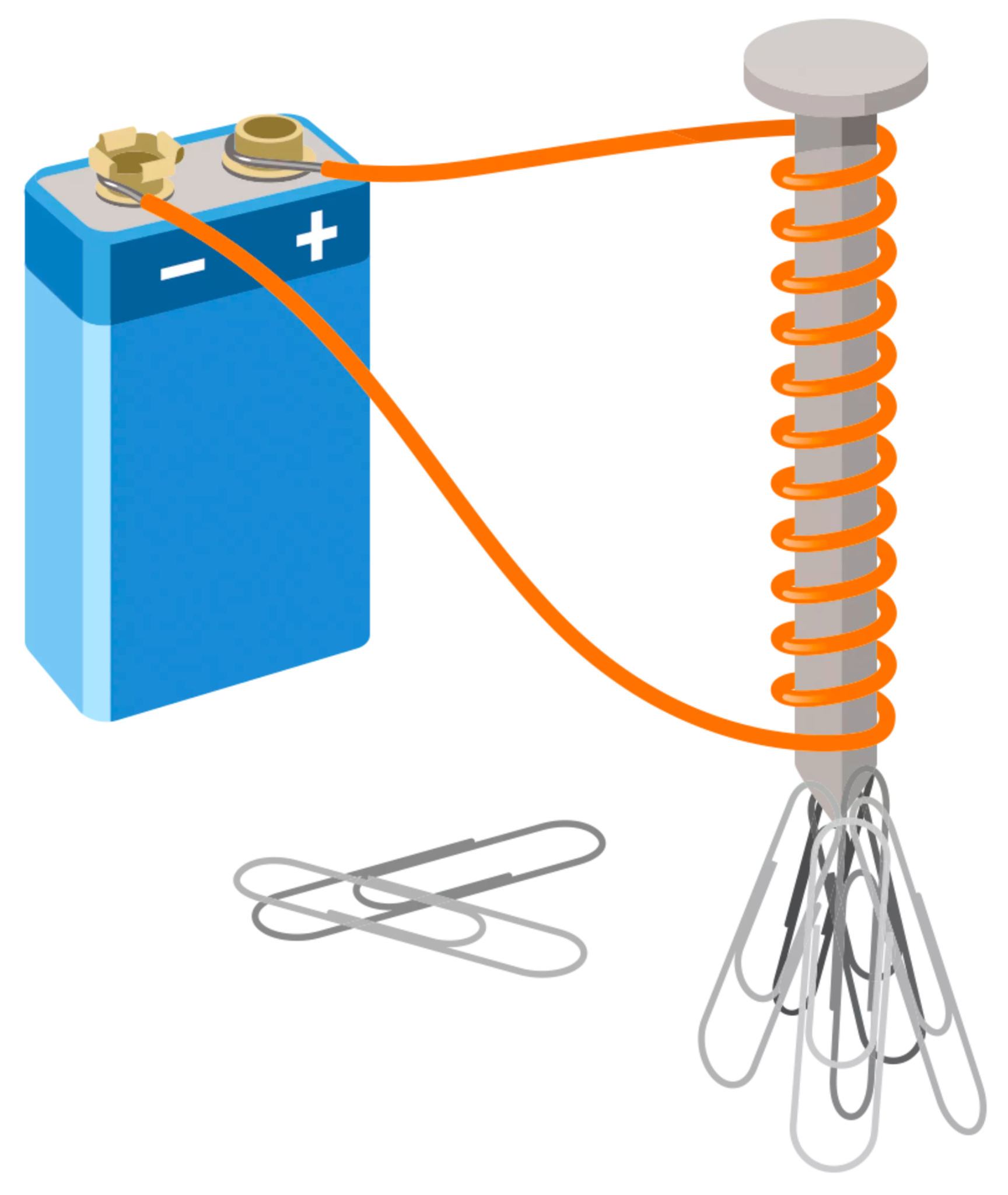 Electromagnet
Example
How do electromagnets impact my life?
[Speaker Notes: Here is the Frayer Model with a picture and the definition filled in for electromagnet: A type of magnet where the magnetic field is produced by an electric current.]
Directions: Choose the correct example of electromagnet from the choices below.
A
An open circuit with a battery
B
A closed circuit with a silver core
C
An open circuit with a battery and iron core
D
A closed circuit with a battery, iron core, and coiled wire
[Speaker Notes: Choose the one correct example of electromagnet from these four choices.]
Directions: Choose the correct example of electromagnet from the choices below.
A
An open circuit with a battery
B
A closed circuit with a silver core
C
An open circuit with a battery and iron core
D
A closed circuit with a battery, iron core, and coiled wire
[Speaker Notes: “A closed circuit with a battery, iron core, and coiled wire” is correct! This is an example of electromagnet.]
Picture
Definition
A type of magnet where the magnetic field is produced by an electric current
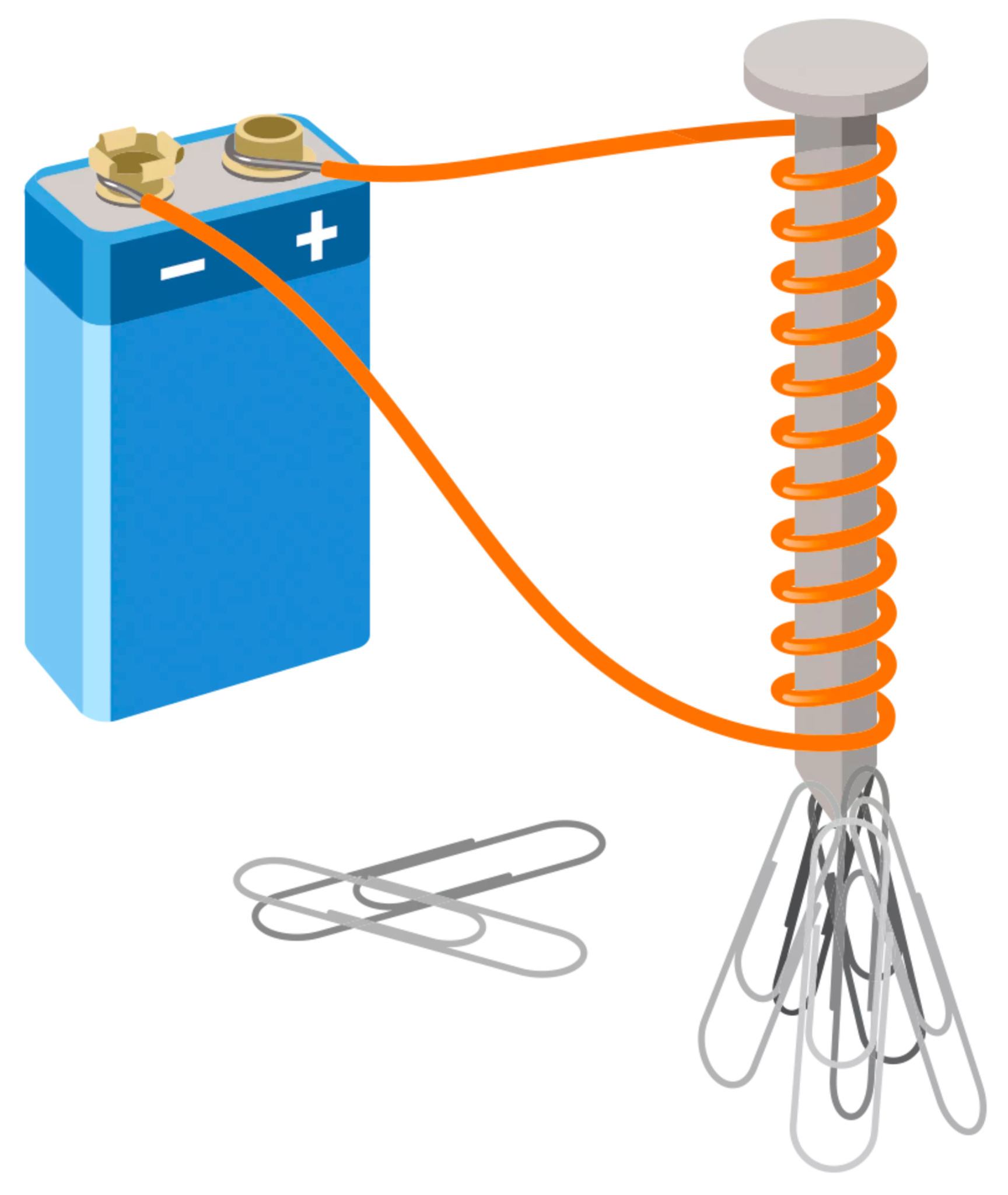 Electromagnet
A closed circuit with a battery, iron core, and coiled wire
Example
How do electromagnets impact my life?
[Speaker Notes: Here is the Frayer Model with a picture, definition, and an example of electromagnet: A closed circuit with a battery, iron core, and coiled wire.]
Directions: Choose the correct response for “how do electromagnets impact my life?” from the choices below.
A
Electromagnets allow candles to burn.
B
Electromagnets help electronics to function properly
C
Electromagnets help plants to produce food.
D
Electromagnets help balloons to float.
[Speaker Notes: Choose the one correct response for “how do electromagnets impact my life?” from these four choices.]
Directions: Choose the correct response for “how do electromagnets impact my life?” from the choices below.
A
Electromagnets allow candles to burn.
B
Electromagnets help electronics to function properly
C
Electromagnets help plants to produce food.
D
Electromagnets help balloons to float.
[Speaker Notes: You chose “Electromagnets help electronics to function properly.” That is correct! This is an example of how electromagnets impacts your life.]
Picture
Definition
A type of magnet where the magnetic field is produced by an electric current
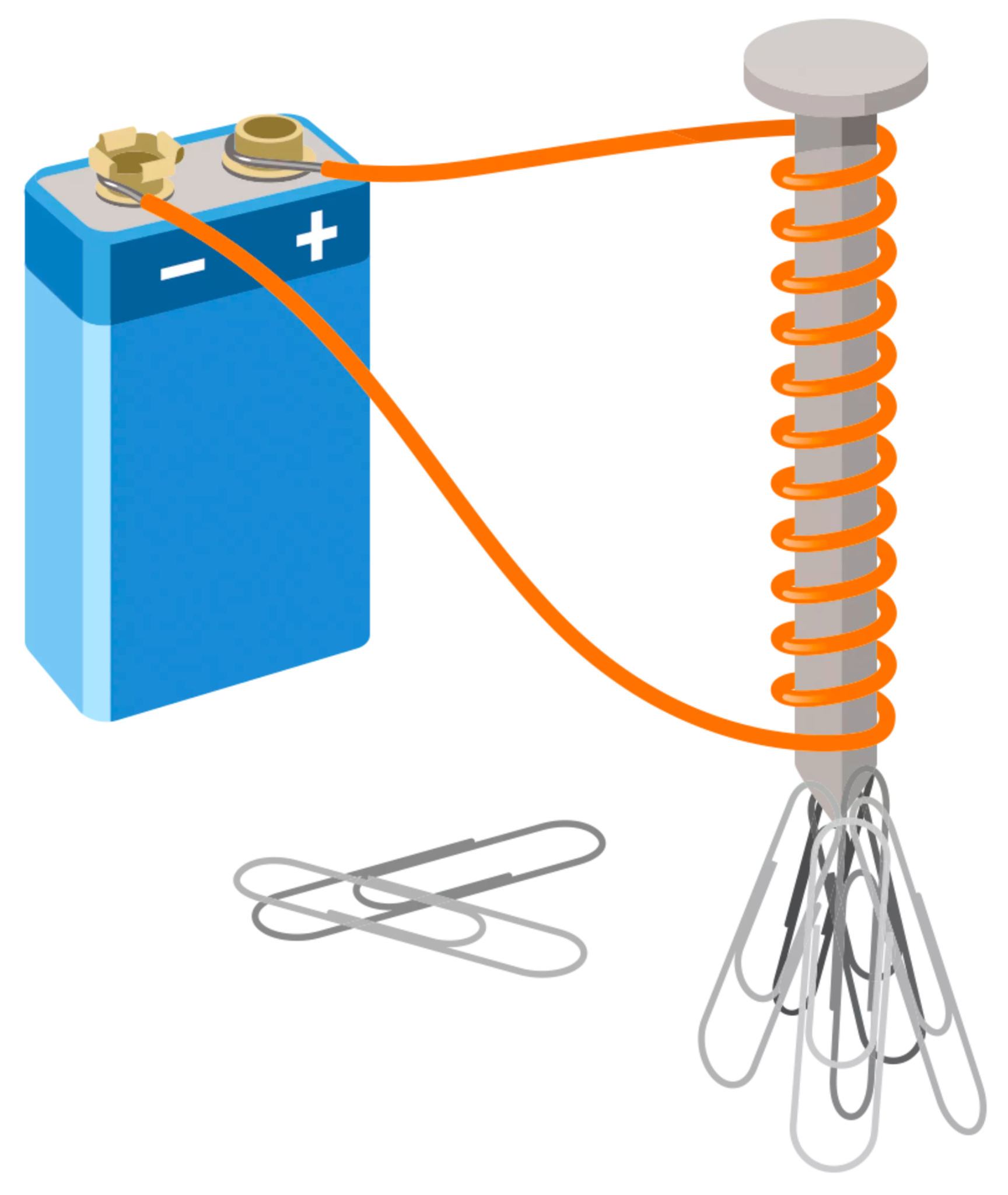 Electromagnet
Electromagnets help electronics to function properly
A closed circuit with a battery, iron core, and coiled wire
Example
How do electromagnets impact my life?
[Speaker Notes: Here is the Frayer Model with a picture, definition, example, and a correct response to “how do electromagnets impact my life?”: Electromagnets help electronic to function properly.]
Remember!!!
[Speaker Notes: So remember!]
Electromagnet: a type of magnet where the magnetic field is produced by an electric current
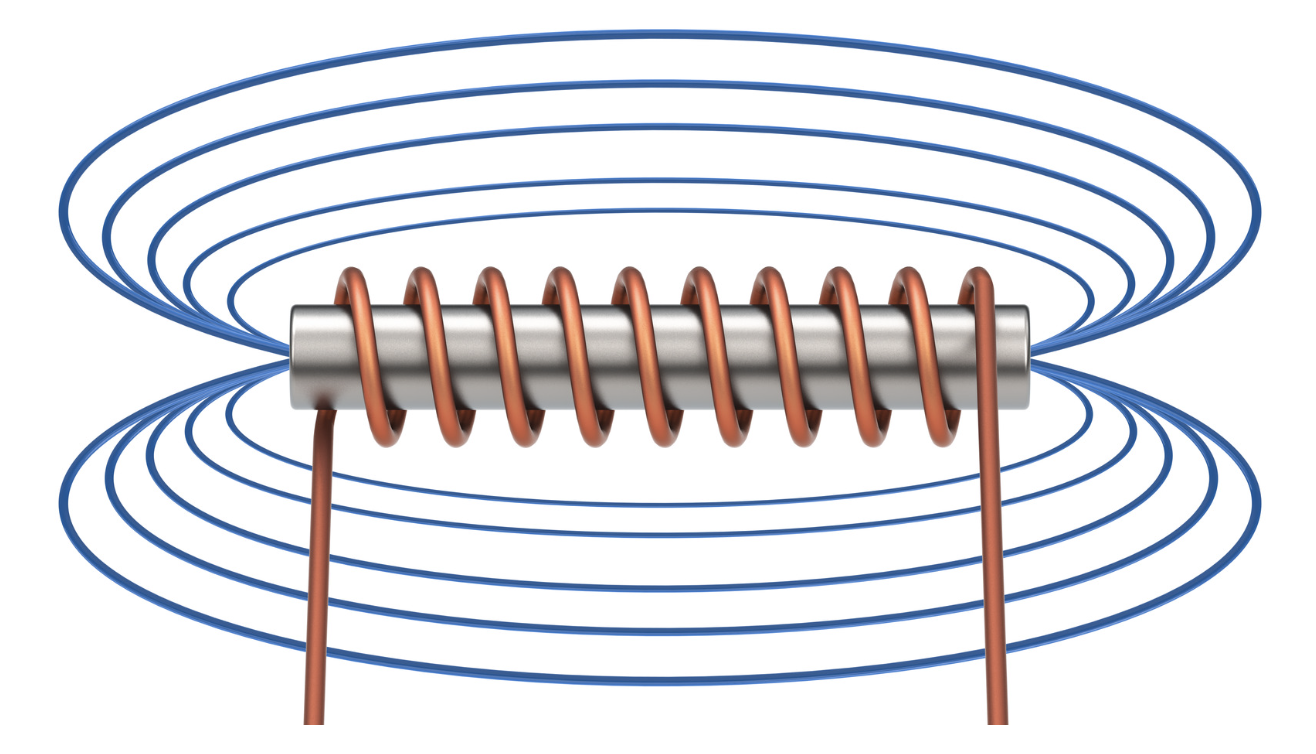 [Speaker Notes: An electromagnet is a type of magnet where the magnetic field is produced by an electric current.]
Big Question: What is the relationship between magnetic fields and electromagnets?
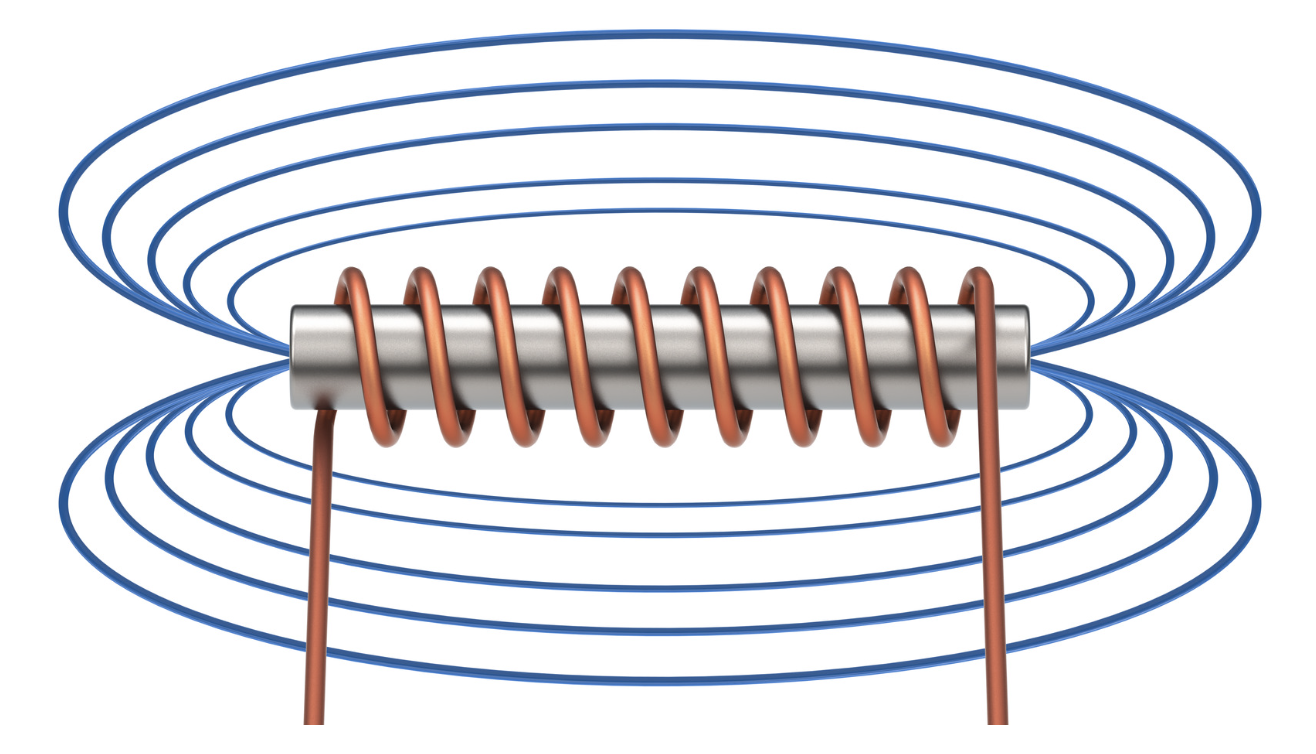 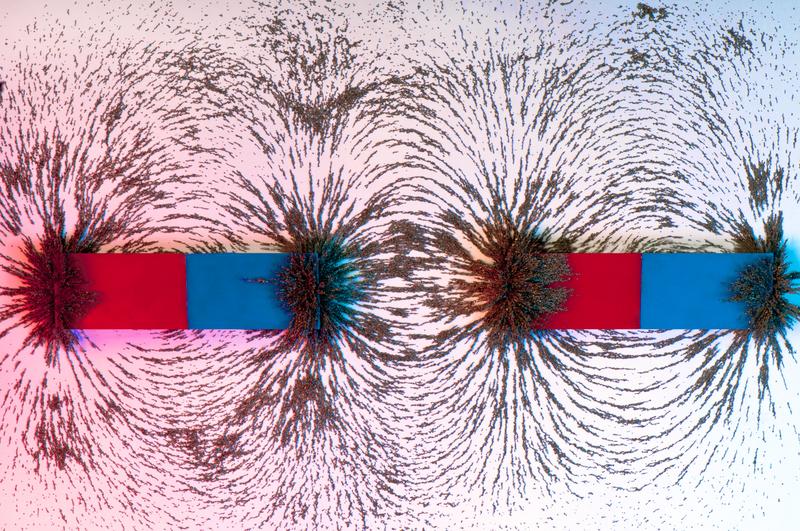 [Speaker Notes: Our “big question” is: What is the relationship between magnetic fields and electromagnets?

Does anyone have any additional examples to share that haven’t been discussed yet?]
Simulation Activity
Electromagnets
(Phet)
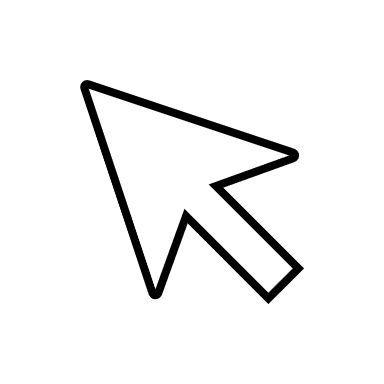 Click the link above for a simulation to deepen your understanding of electromagnets.
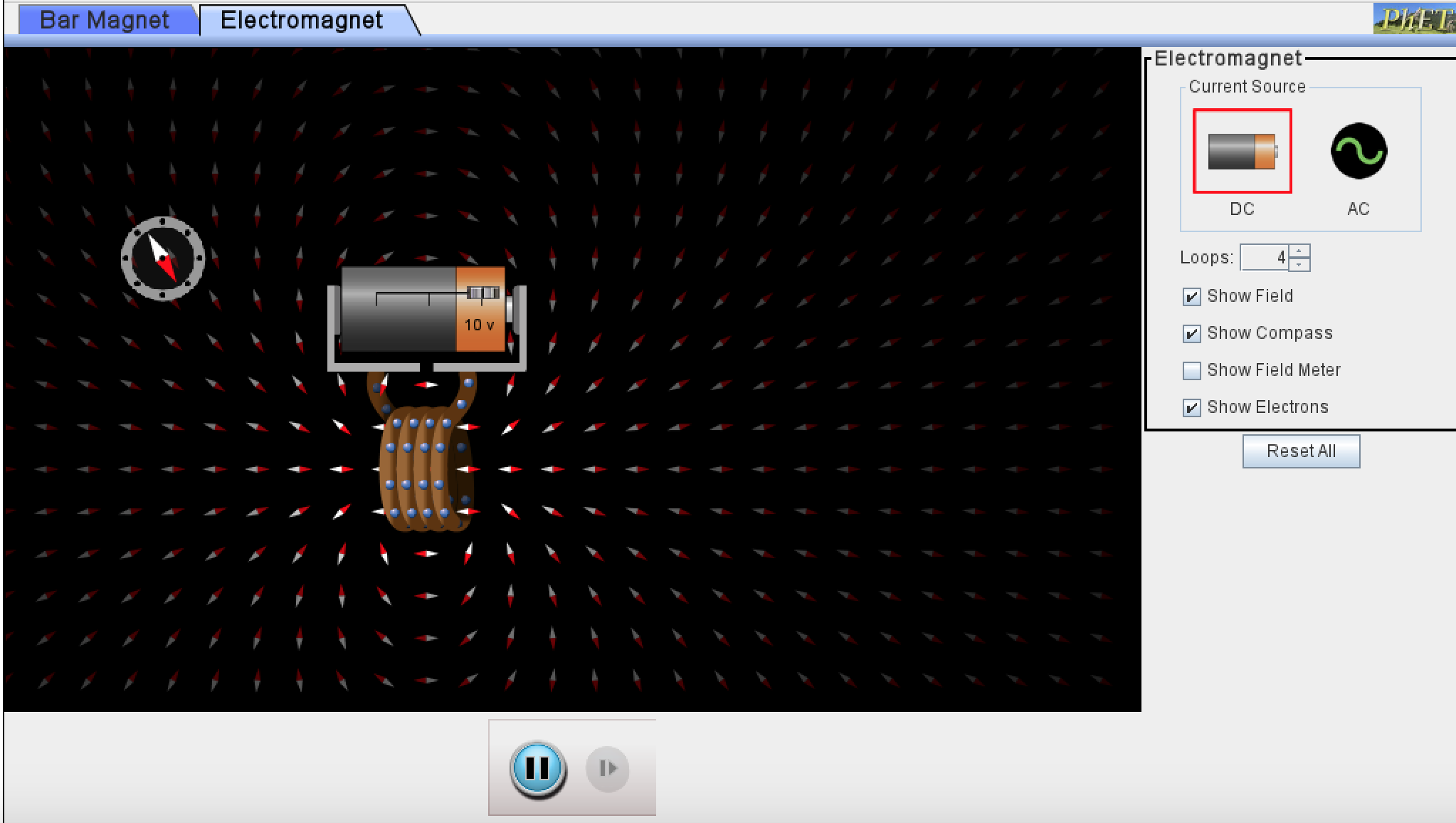 [Speaker Notes: Feedback: Providing a simulation activity is a great way to make science thinking visible.]
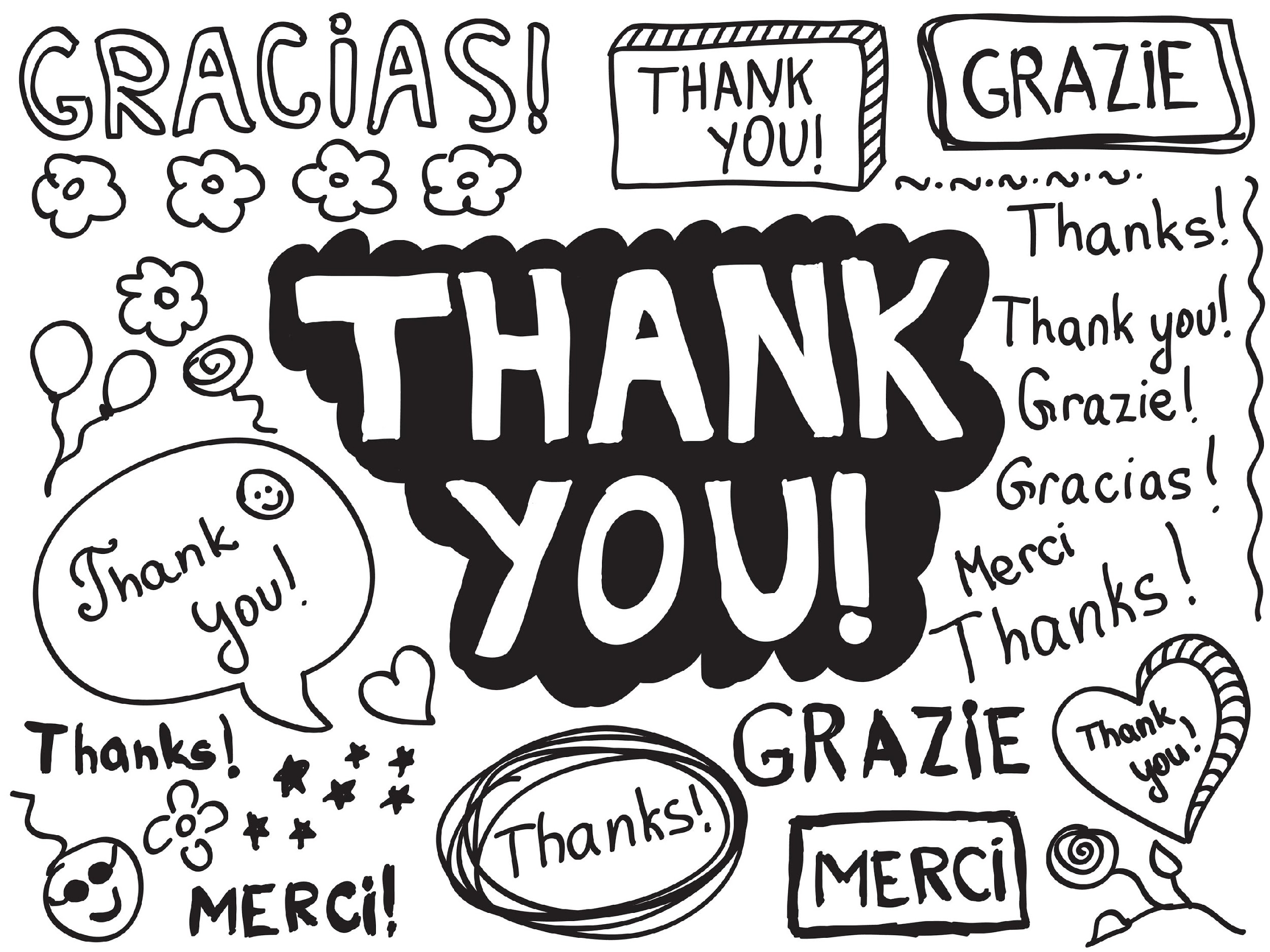 [Speaker Notes: Thanks, and please continue watching and using CAPs available from this website.]
This Was Created With Resources From:
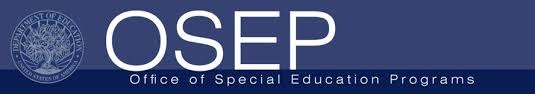 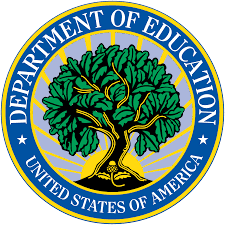 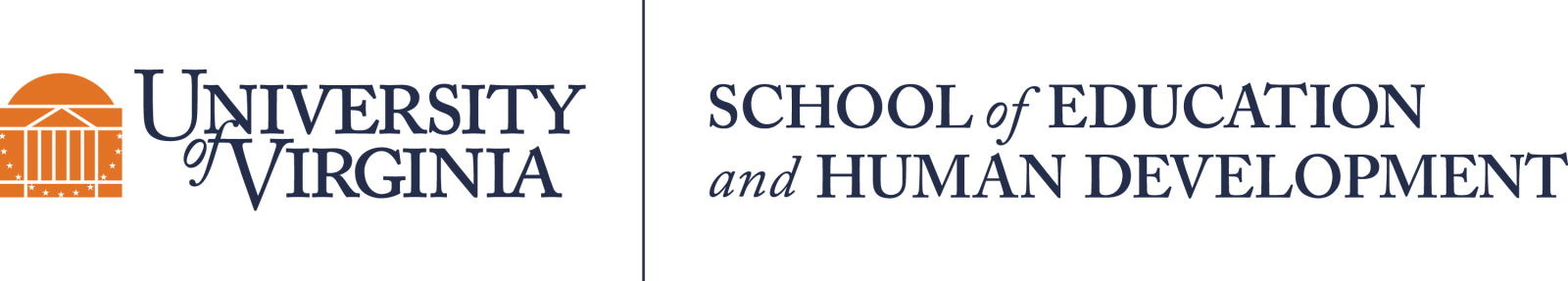 Questions or Comments

 Michael Kennedy, Ph.D.          MKennedy@Virginia.edu 
Rachel L Kunemund, Ph.D.	             rk8vm@virginia.edu